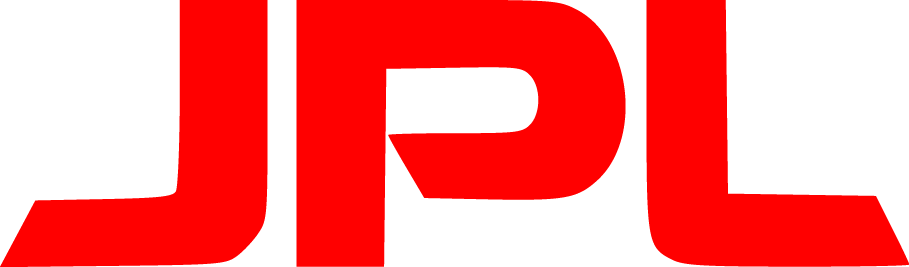 ALL-Electric ROver 
for Sample Storage
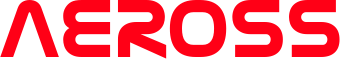 Team: David Koester (PM), Emily Mitzak
Owen Kaufmann, Aaron Buller, 
Adam Trunko, Benjamin Lodwick, 
Keaton Paquin, Max Malden,
Patrick Riley, Ricardo Lopez-Abadia

Underlined: Presenters
Sponsor: Jet Propulsion Laboratory, Barbara Streiffert
Advisor: Dr. Jean Koster
Test Readiness Review
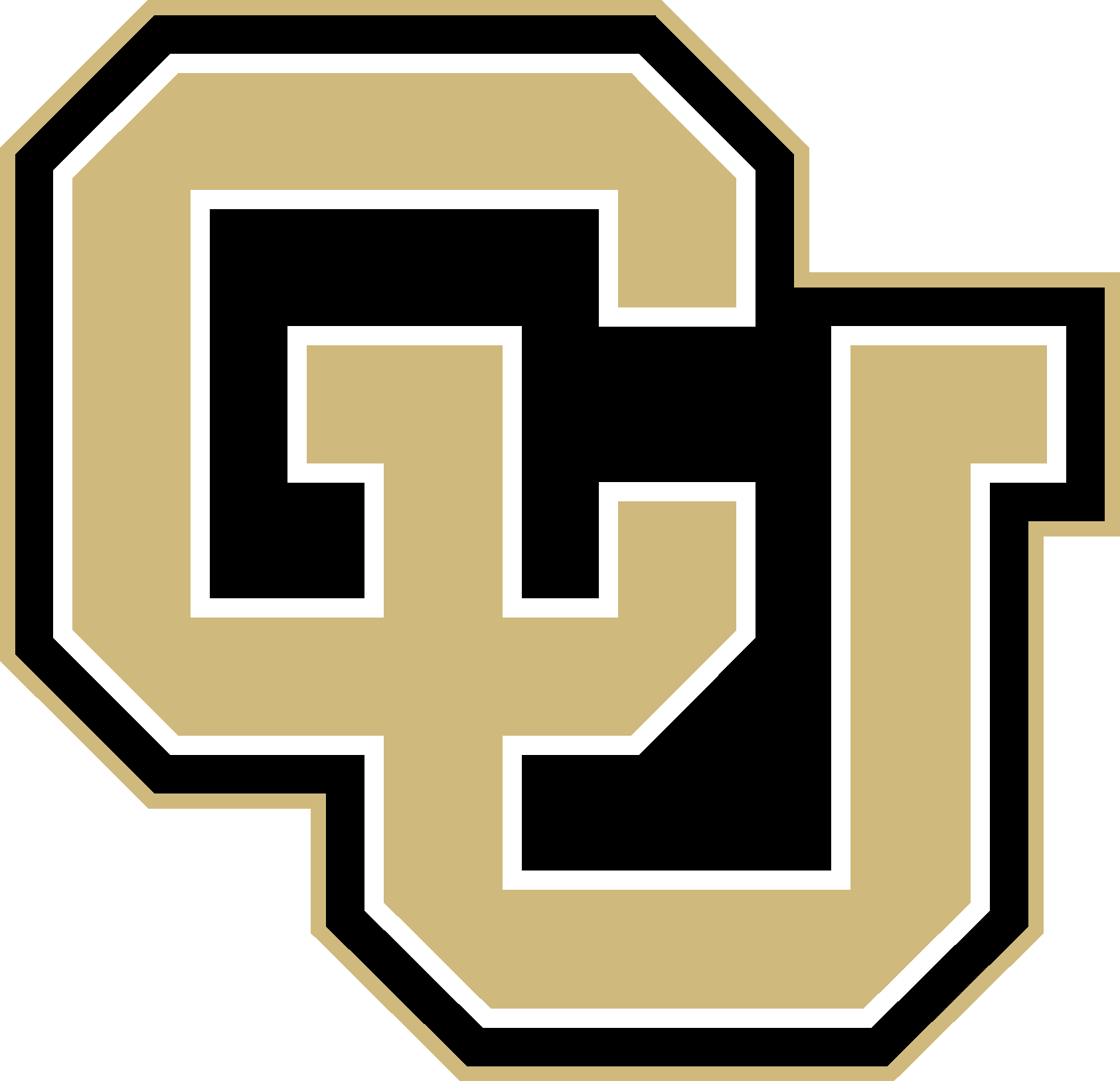 ‹#›
[Speaker Notes: 25 min time limit!]
PROJECT OVERVIEW
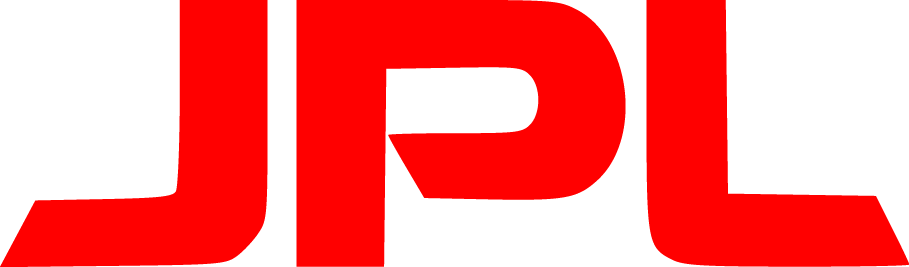 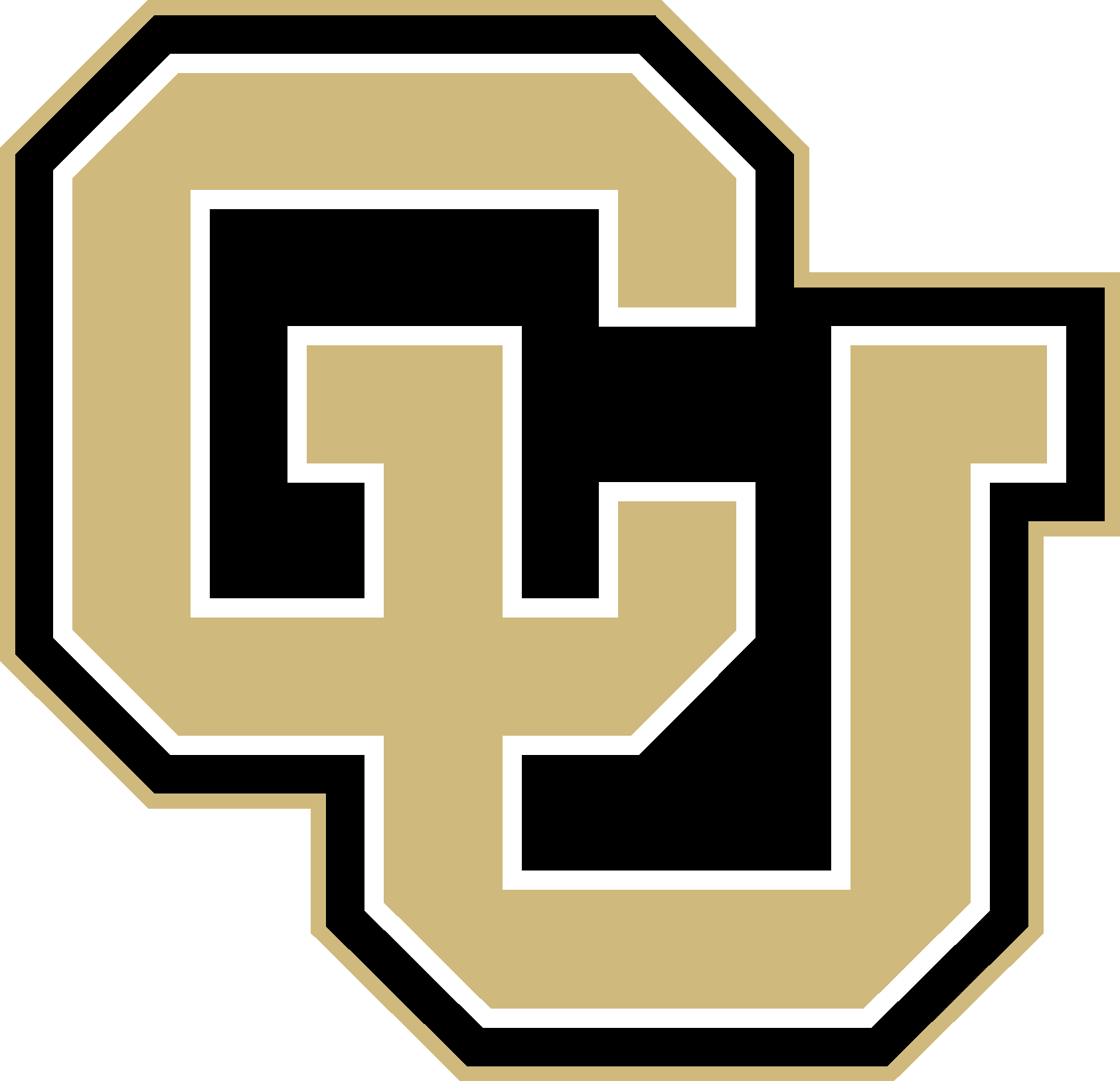 ‹#›
Motivation
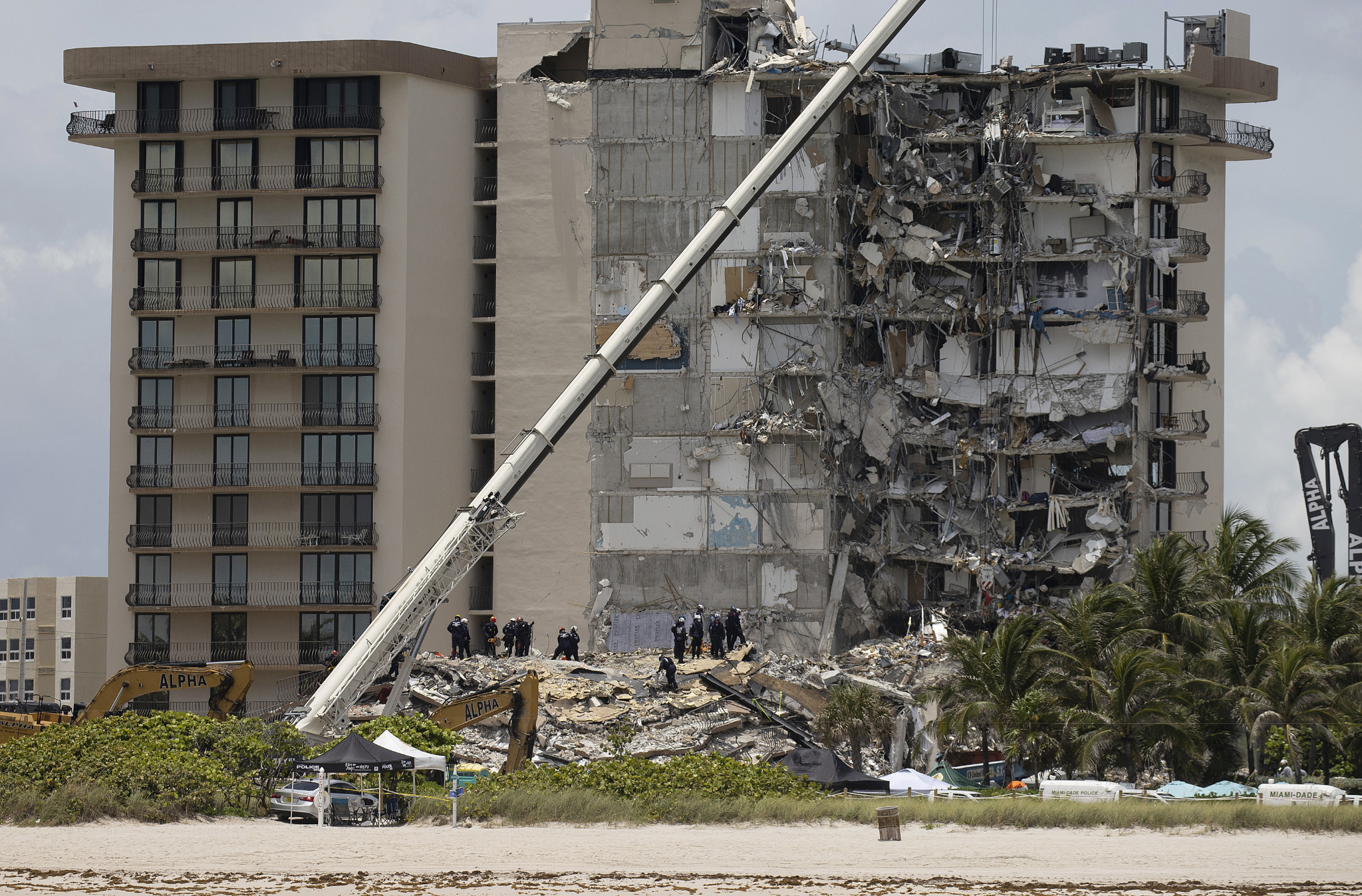 Accessibility to certain areas on Earth may be better suited for robots than humans
Building collapse
Natural disaster zones
Samples may be required but risk to humans is too high 
Mitigating the risk to humans in acquiring samples requires:
Rover that collects and stores sample of interest
Courtesy: NPR
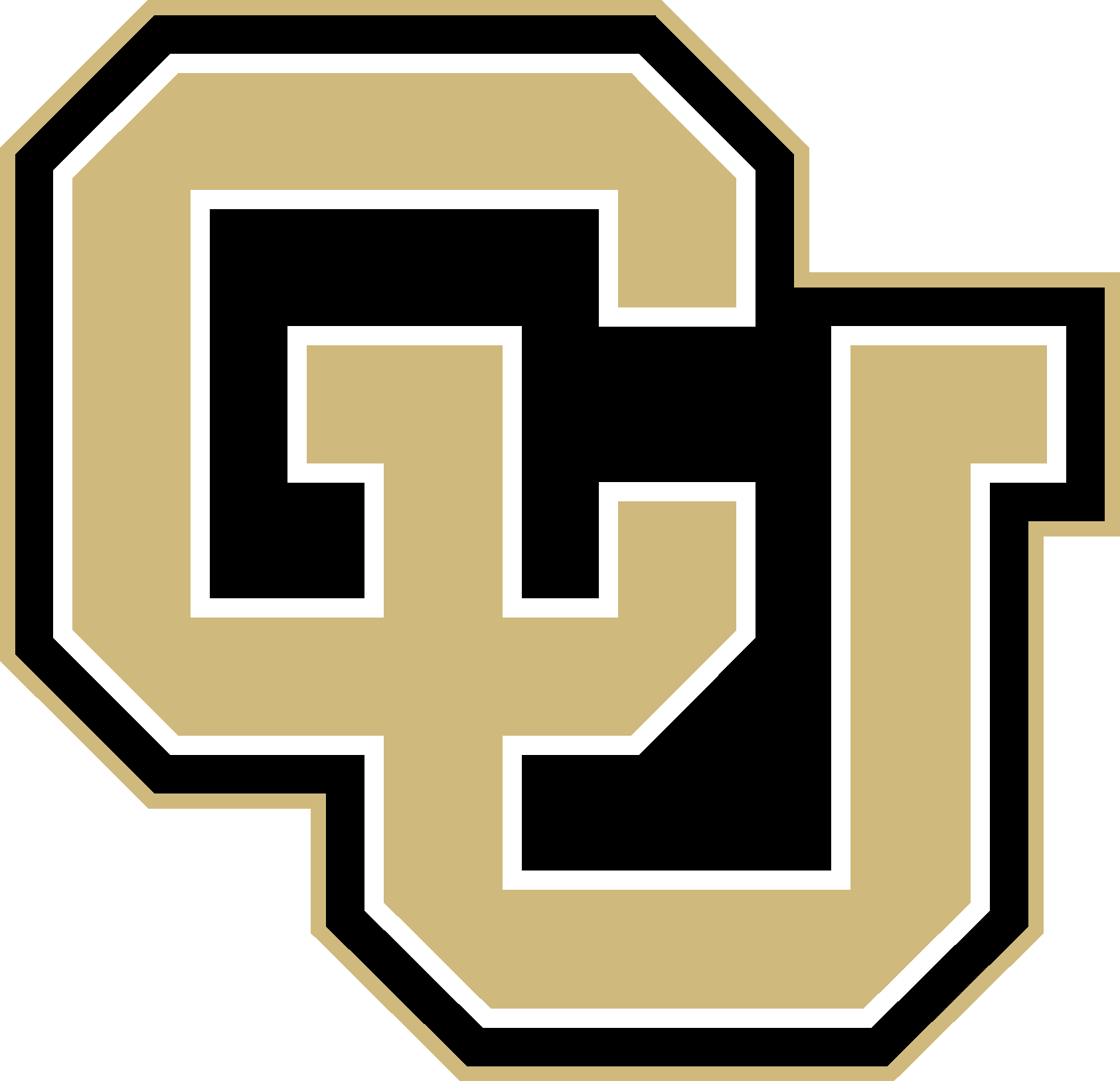 ‹#›
Motivation
Updates
Schedule
Testing
Budget
Timeline
[Speaker Notes: Notes for Presentation:
-Why are we doing this?
-Some areas are impractical for humans to access
	-Location
	-Environmental Hazards]
Objectives:
AEROSS: All Electric ROver for Sample Storage
To create a user controlled rover (AEROSS) that will:
Collect a rock sample
Store the sample in a collection container
Deposit the sample at a specified location for later retrieval
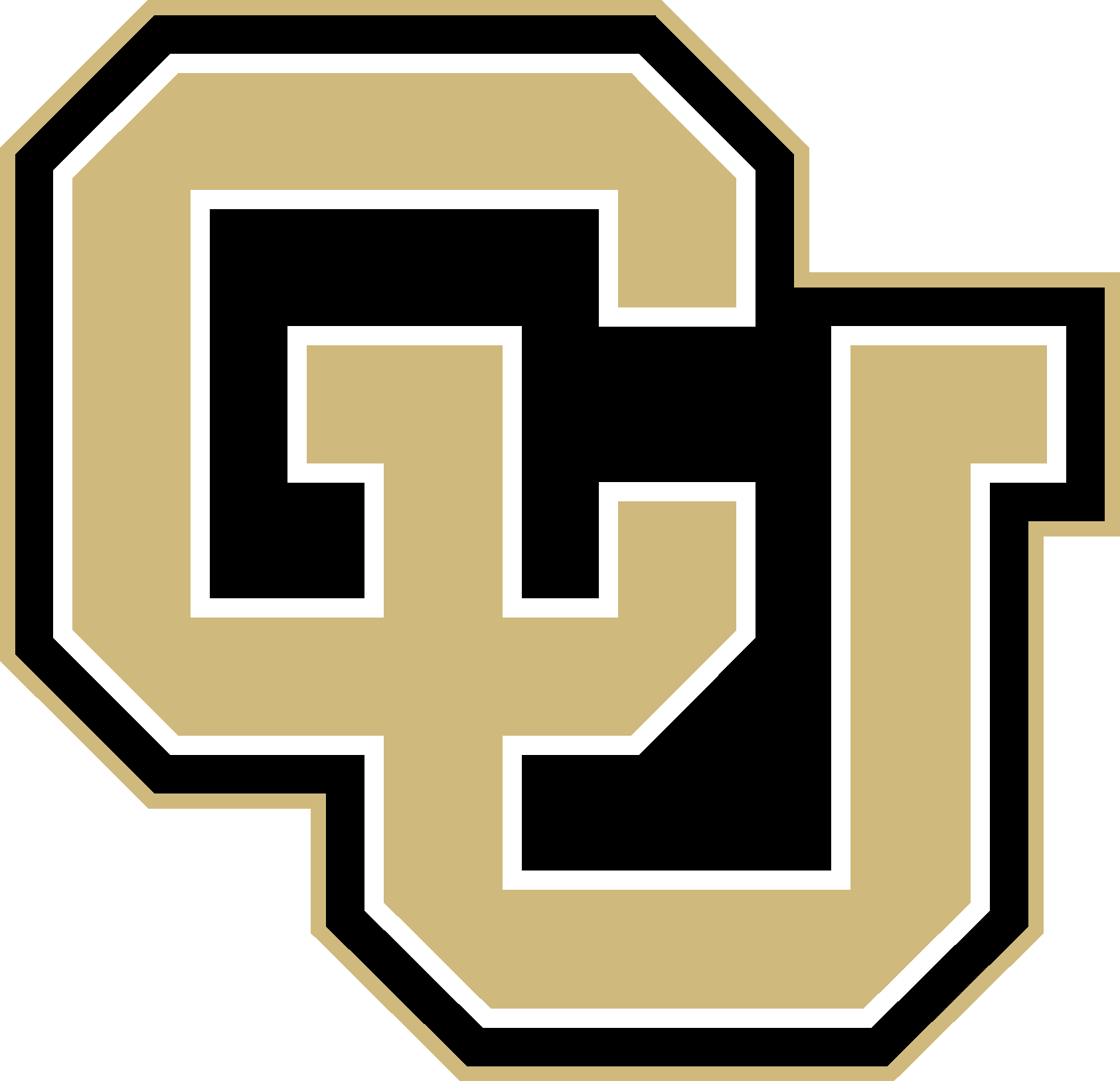 ‹#›
Motivation
Updates
Schedule
Testing
Budget
Timeline
[Speaker Notes: David

Keeping rock here, make sure to specify this.

The All-Electric ROver for Sample Storage (AEROSS) team will provide JPL with a child rover that will collect a rock, put the rock in a capsule and deposit the rock in a specific location. The child rover will also have the ability to communicate with a team-manufactured ground station]
CONOPS:
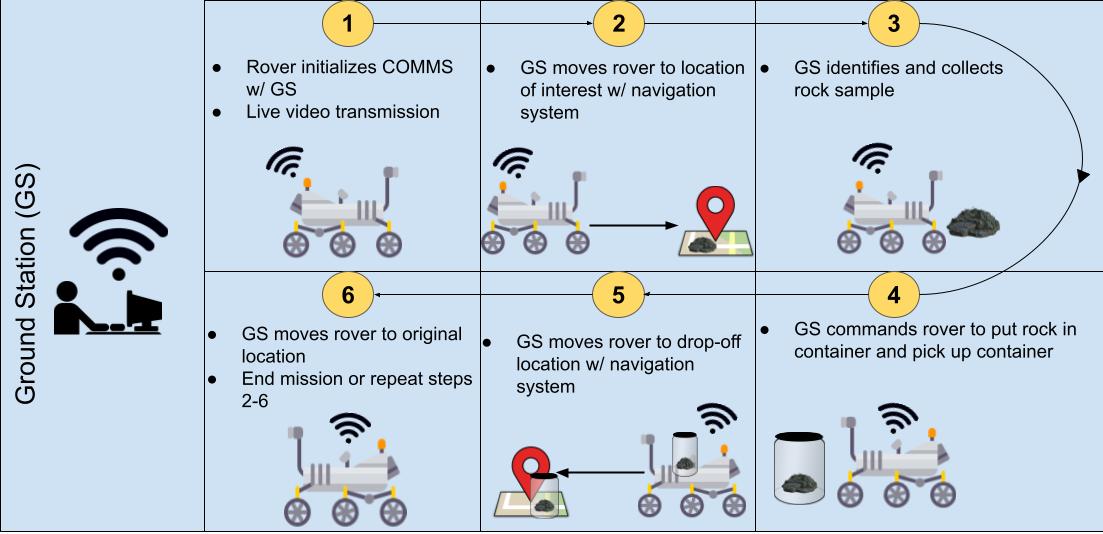 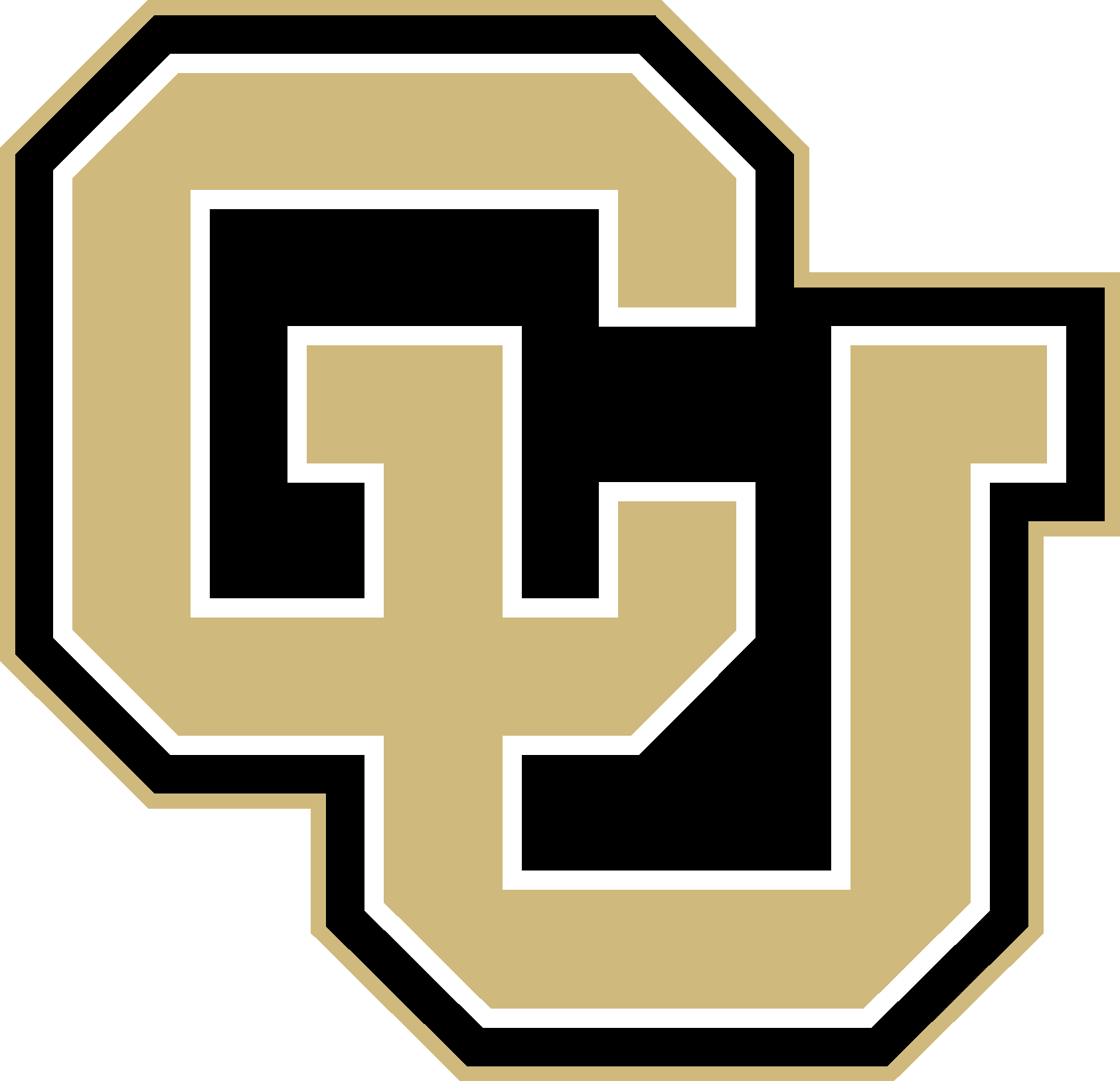 ‹#›
Motivation
Updates
Schedule
Testing
Budget
Timeline
[Speaker Notes: Rico
Make sure to specify semi-autonomous]
Functional Block Diagram:
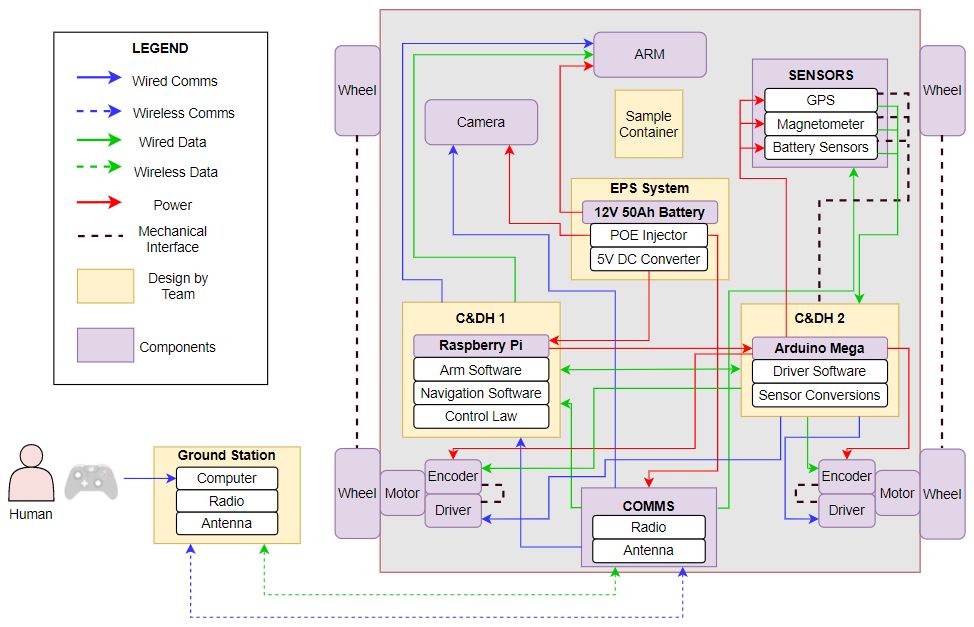 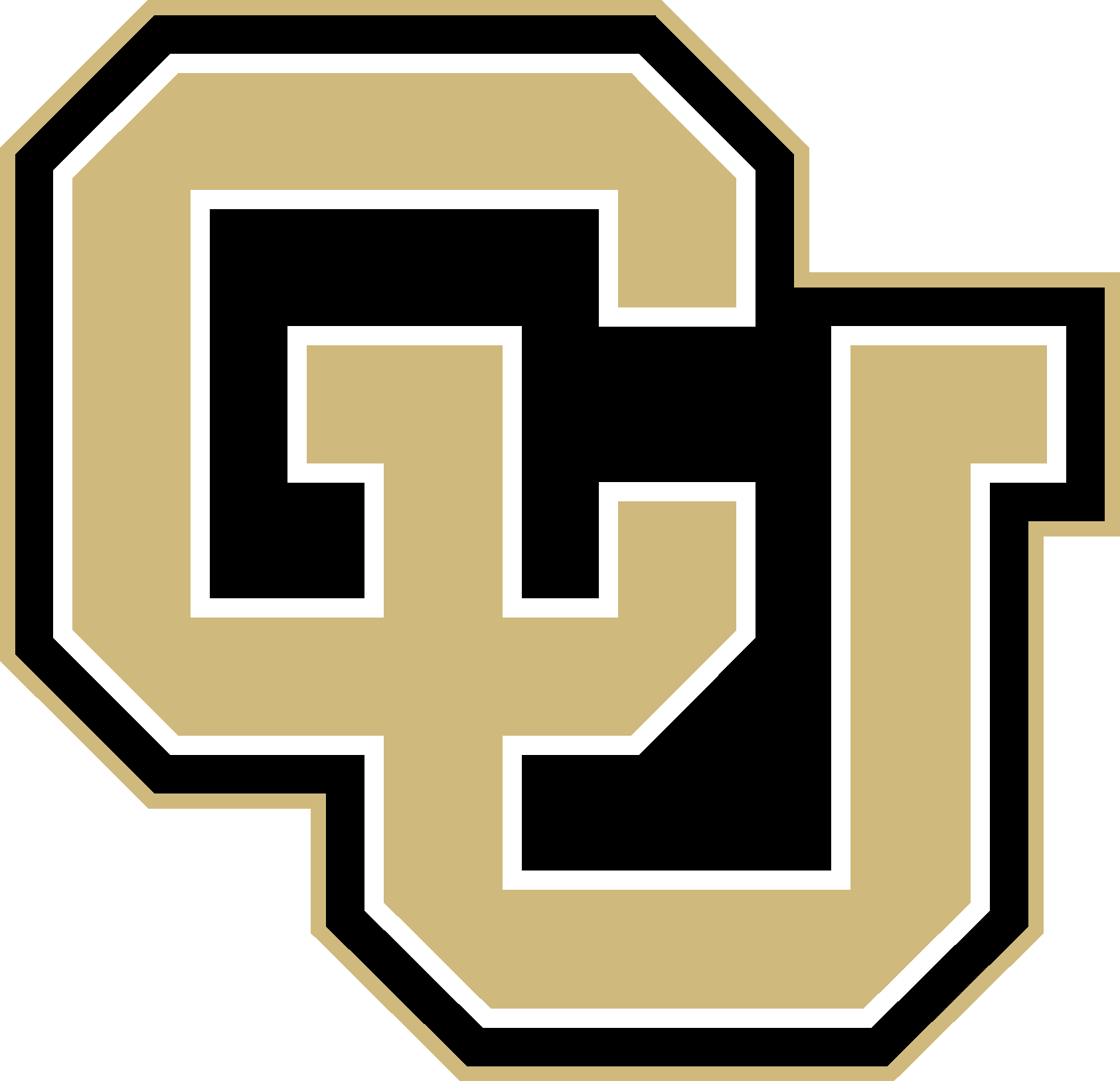 ‹#›
Motivation
Updates
Schedule
Testing
Budget
Timeline
[Speaker Notes: Ben

Laser pointer when presenting]
Baseline Design
Presentation Layout
MASS: 25 kg
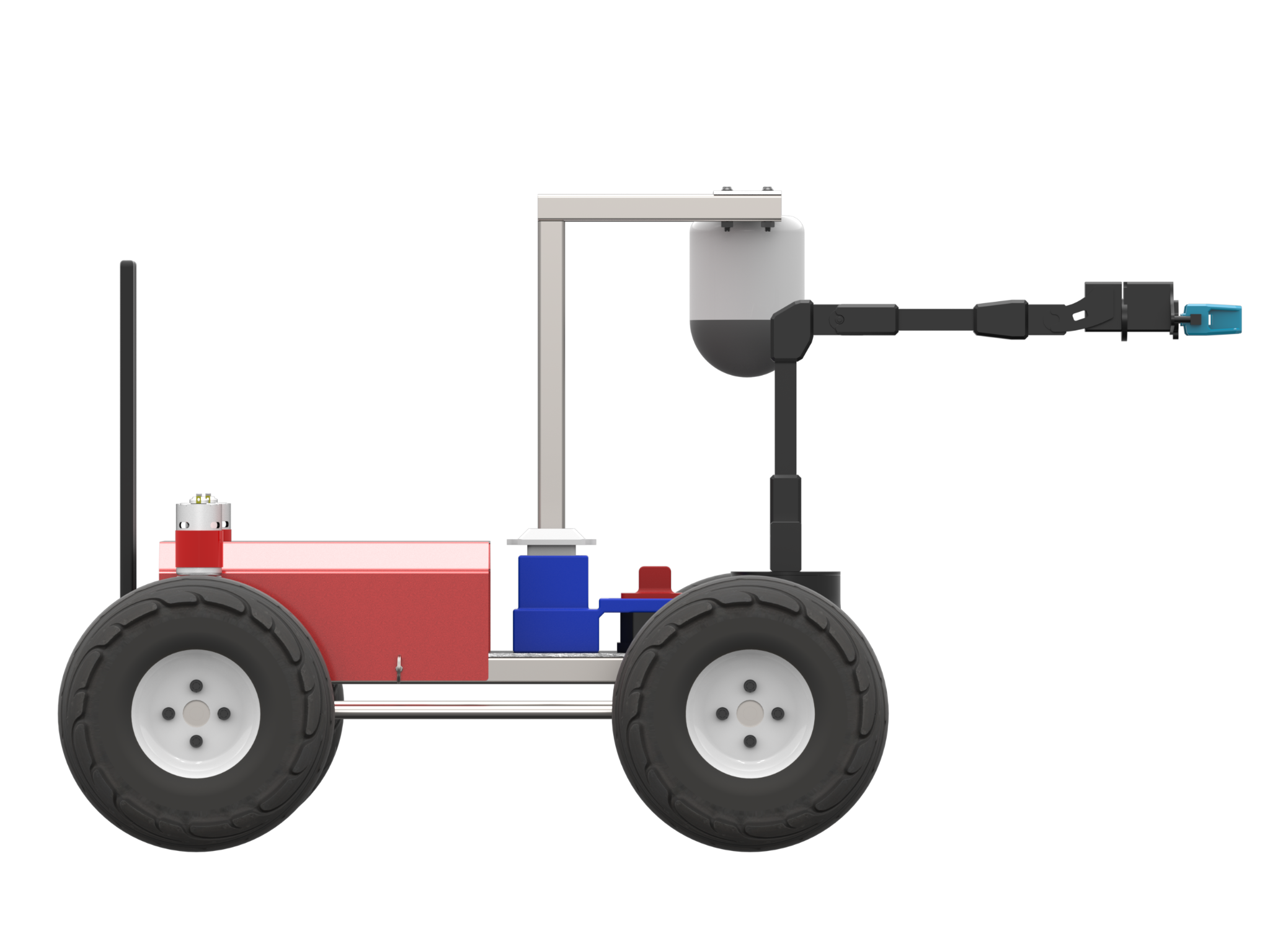 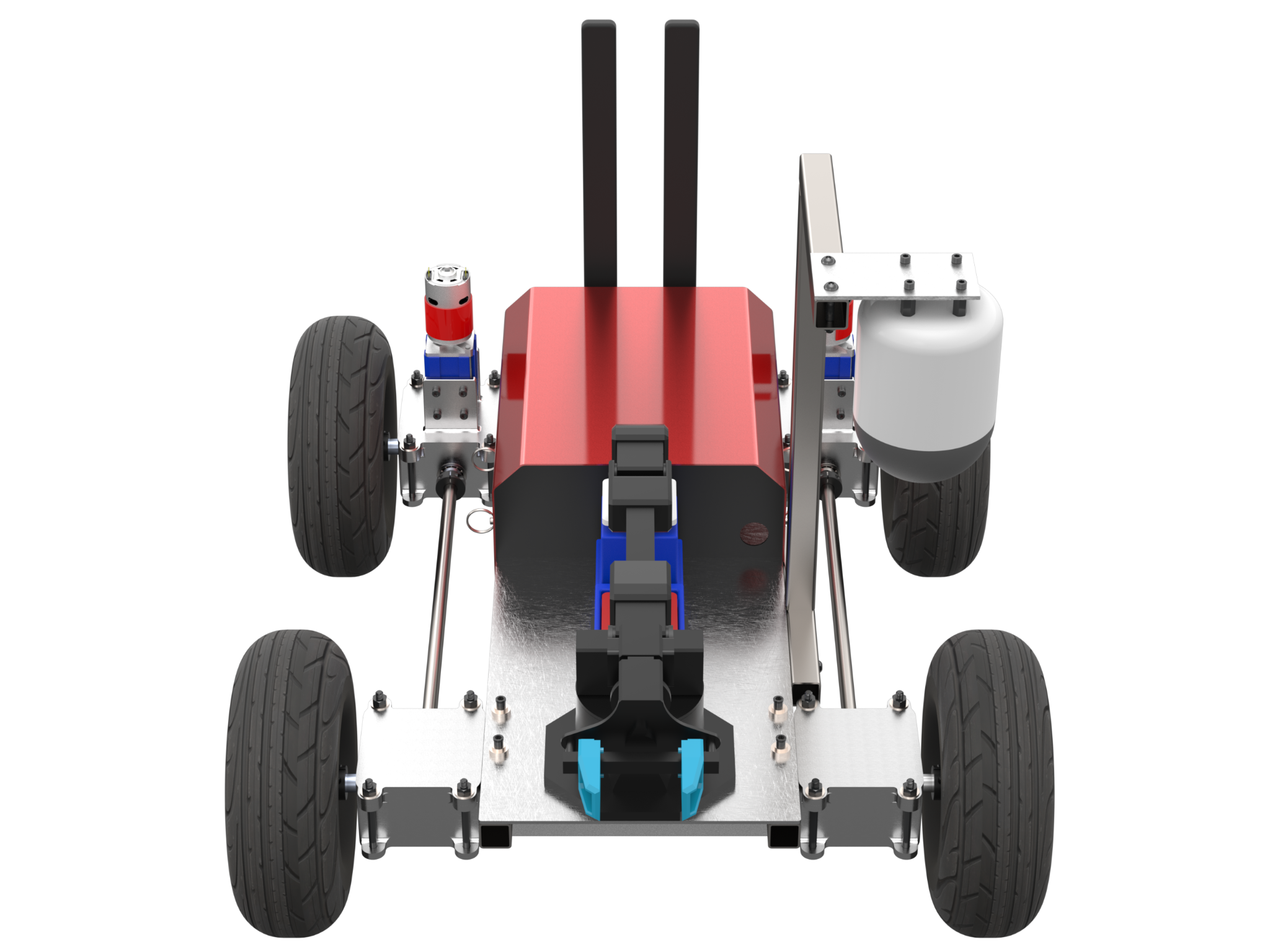 61.7 cm
Height
Sample Acquisition
Sample Deposit
Communication
Navigation
50.8 cm
Wheelbase
57.4 cm
Track
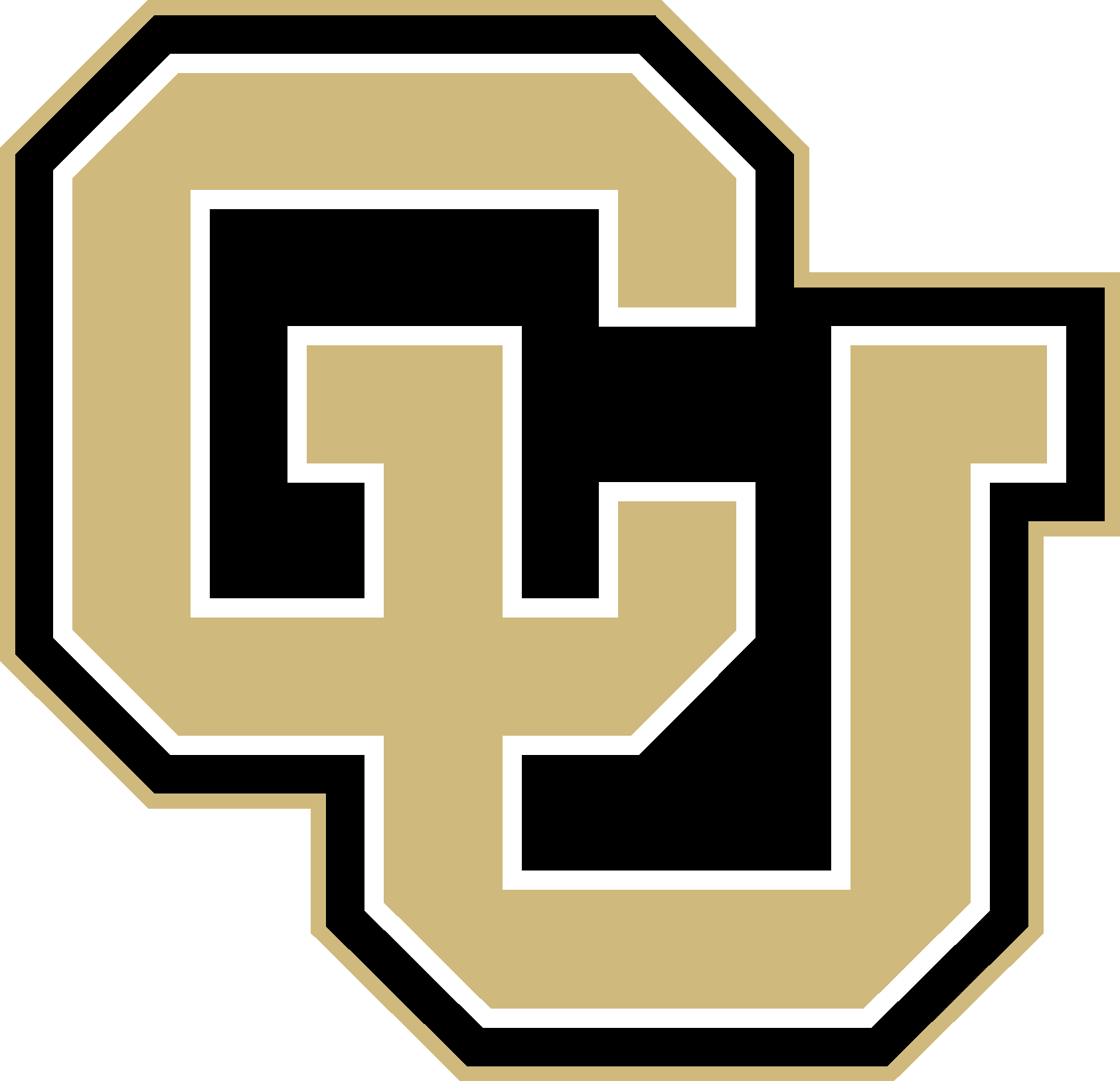 ‹#›
Motivation
Updates
Schedule
Testing
Budget
Timeline
Critical Project Elements
‹#›
Motivation
Updates
Schedule
Testing
Budget
Timeline
Updates
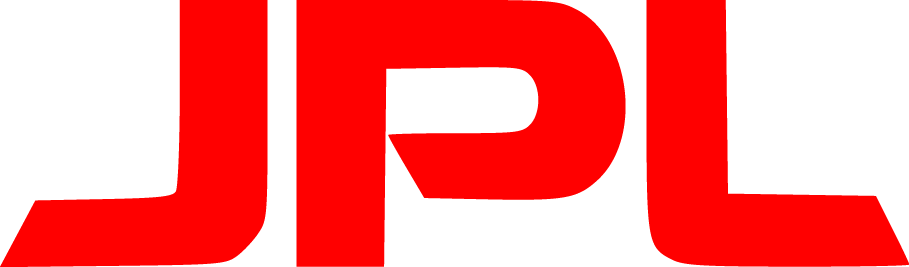 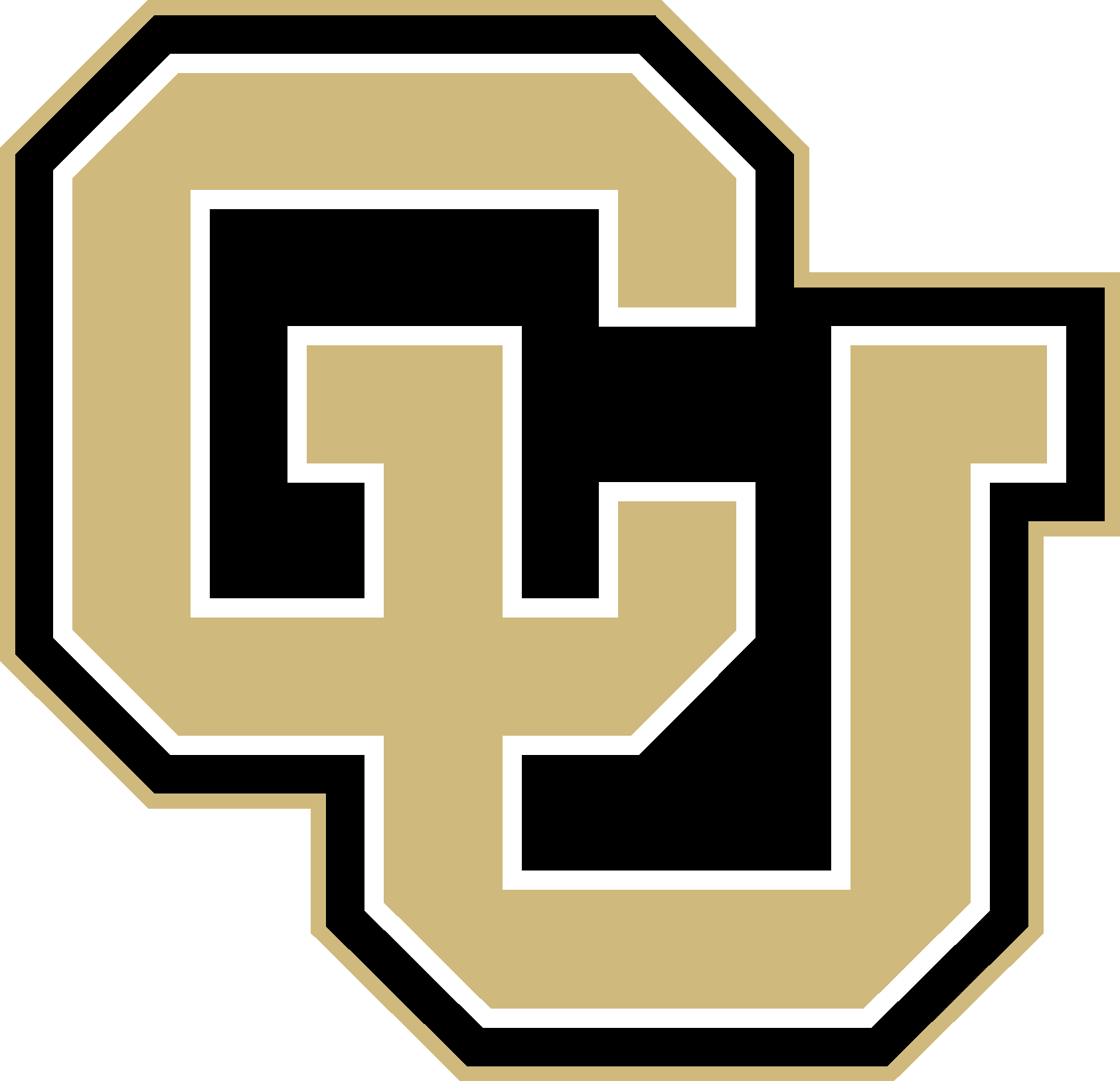 ‹#›
Updates: Manufacturing Status
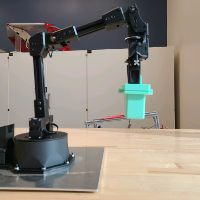 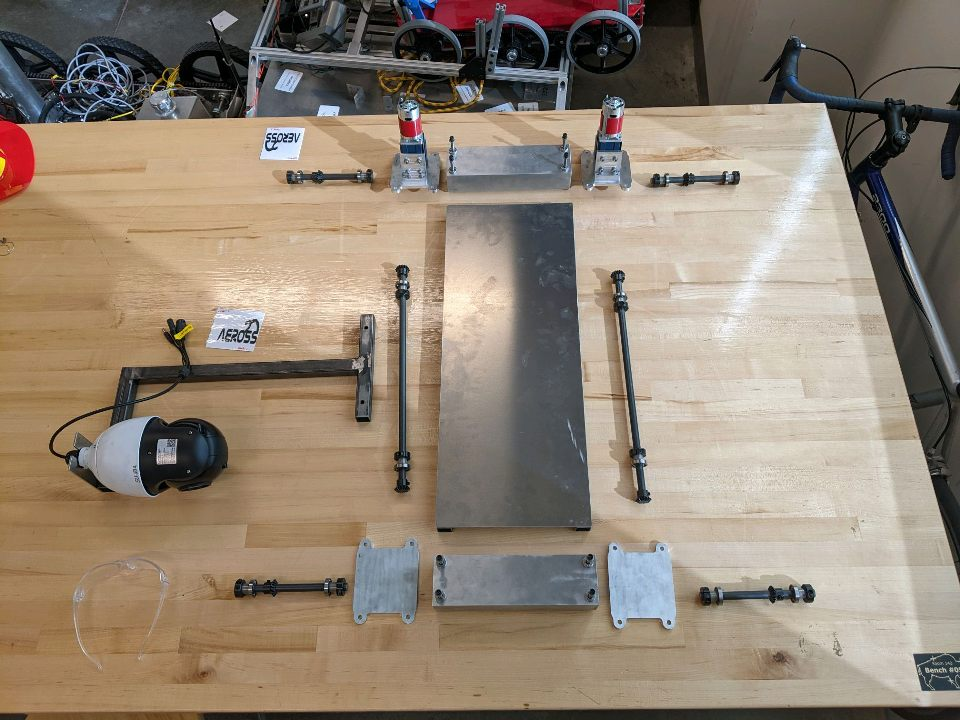 Reactor X 200 Robotic Arm acquired
AEROSS frame, axels, camera mount, motor brackets manufactured
‹#›
Motivation
Updates
Schedule
Testing
Budget
Timeline
Updates: Testing Updates
EPS
SOFTWARE
Tests Completed: 
Voltage Sensor
Camera mobility

Tests In Progress
Current Sensor
GPS Receiver
Magnetometer
Arm
Battery Discharge

Tests Needed: 
Motor Encoder/Driver
Arduino/Rpi interface
Full sensor integration with Arduino
Full power integration
Tests Completed: 
Ground Station to Rover Communications Software 
Ground Station data flow 
Rover data flow

Tests in Progress
Arm Control 
Current Sensor
Magnetometer

Tests Needed 
Ground Station GUI
Pi to Arduino serial communication 
Navigation and Loss of Comms algorithms
Full software integration
‹#›
Motivation
Updates
Schedule
Testing
Budget
Timeline
[Speaker Notes: I changed the title. what was it before. eps status. ok this is definitely more accurate. cool.]
Schedule
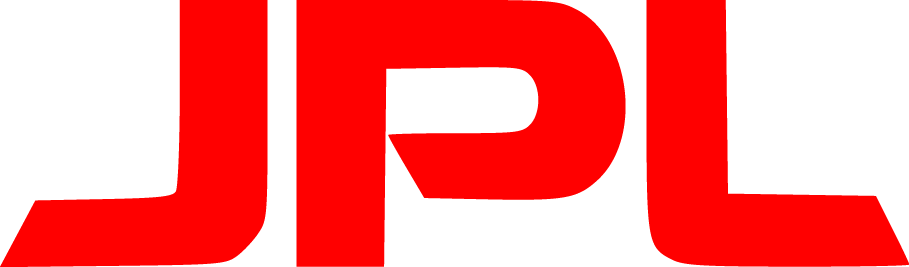 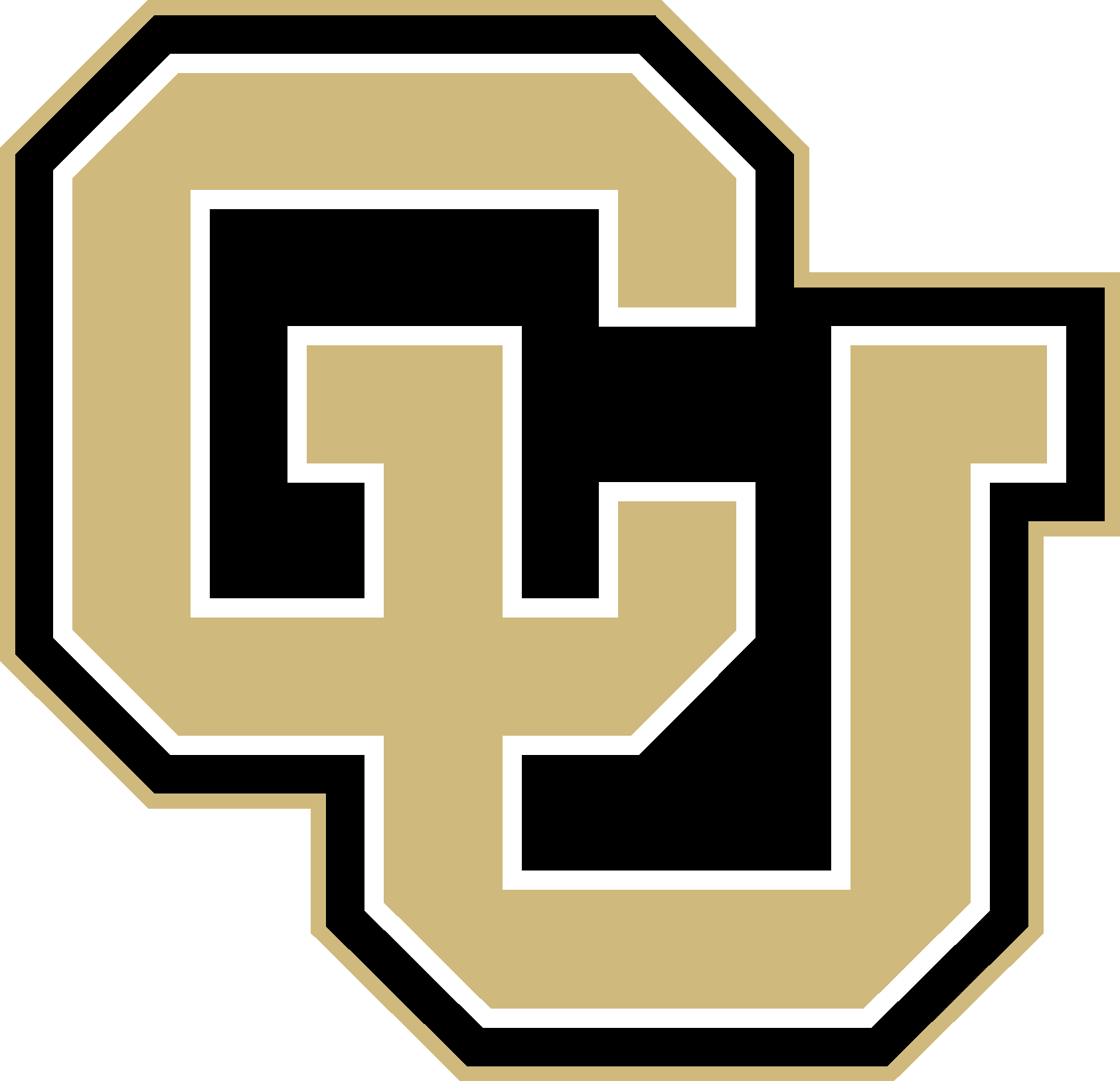 ‹#›
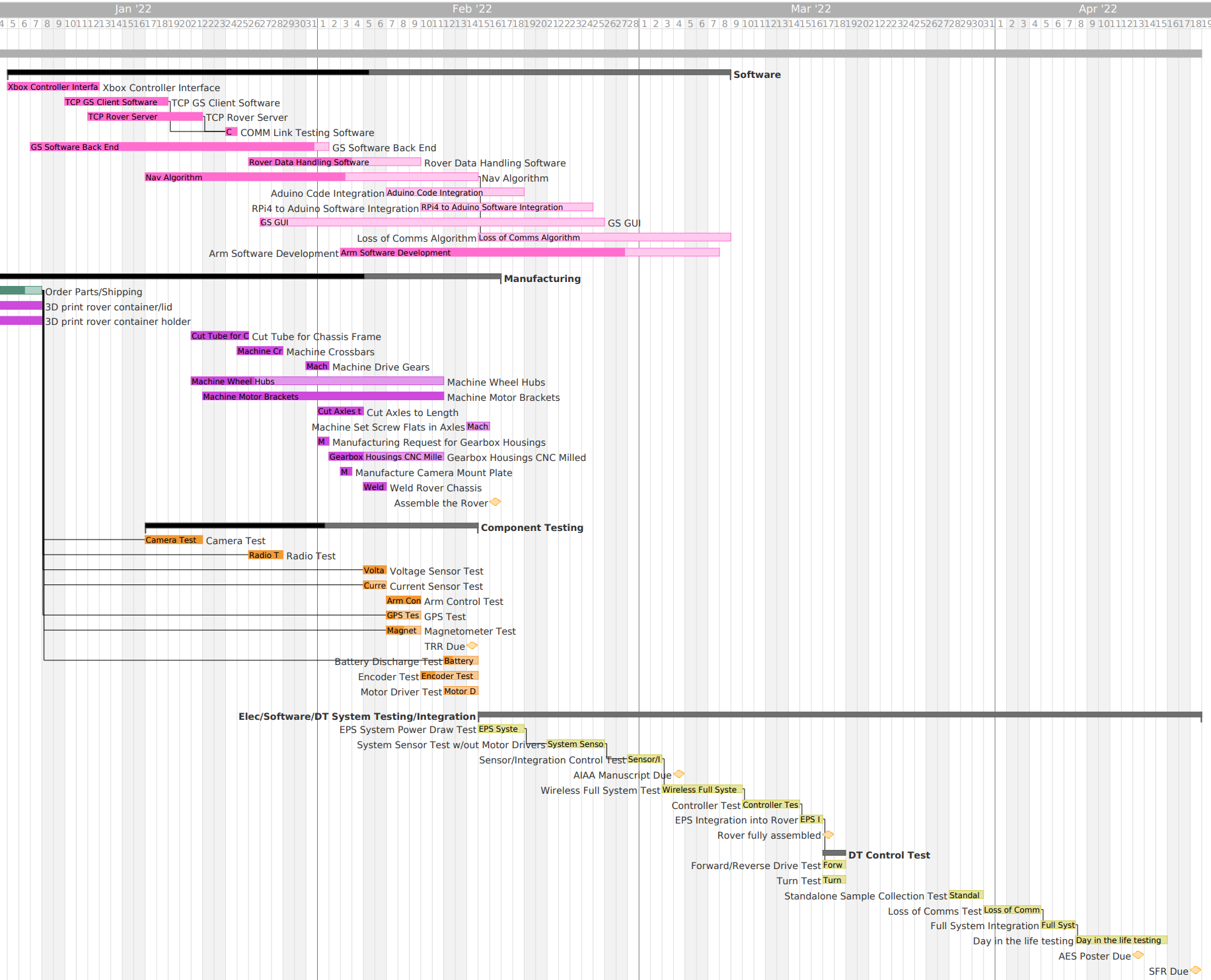 Legend:
Software
Manufacturing
Component Testing
System Testing
Testing Described in Detail
Milestones
Critical Path
‹#›
Motivation
Updates
Schedule
Testing
Budget
Timeline
[Speaker Notes: HIGH LEVEL GANTT]
Component Testing
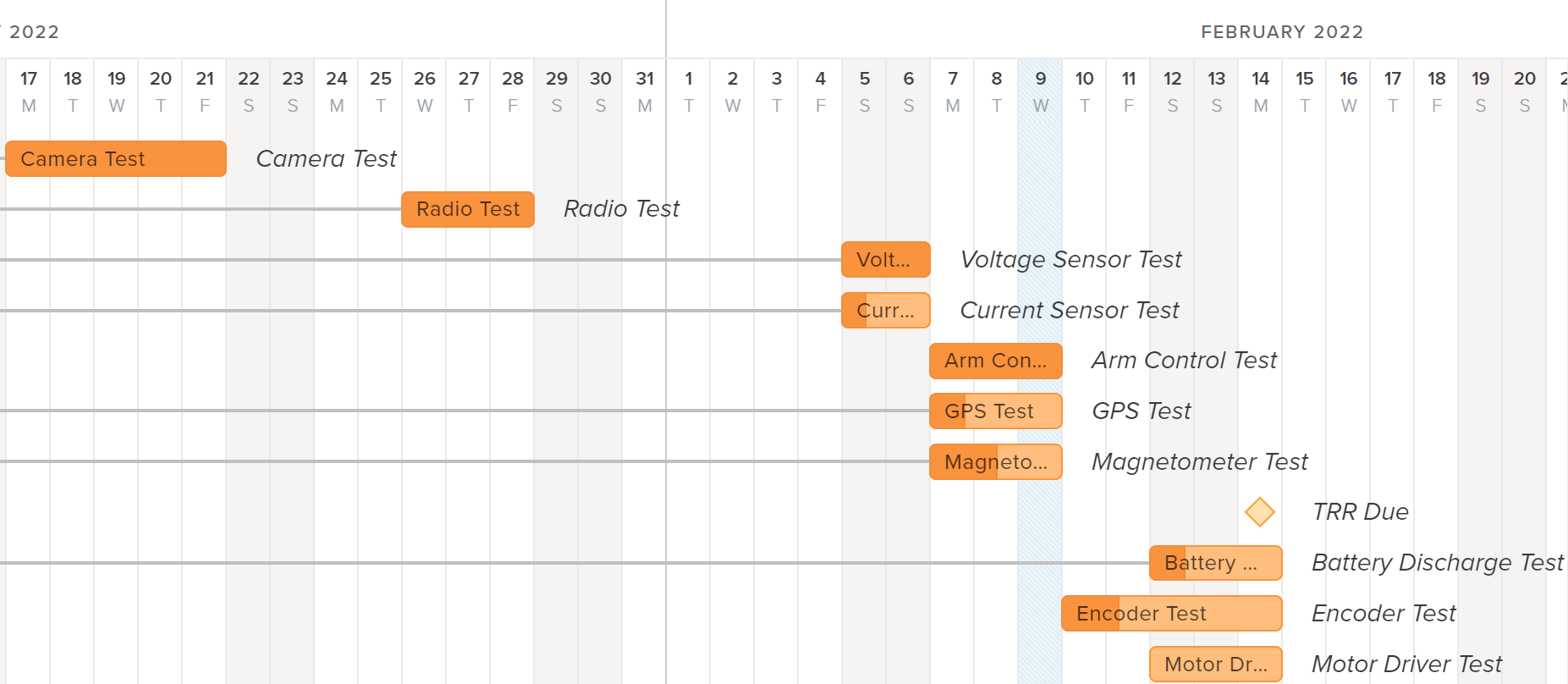 Testing Described in Detail
‹#›
Motivation
Updates
Schedule
Testing
Budget
Timeline
[Speaker Notes: Next few weeks gantt]
Sub/Full-System Testing
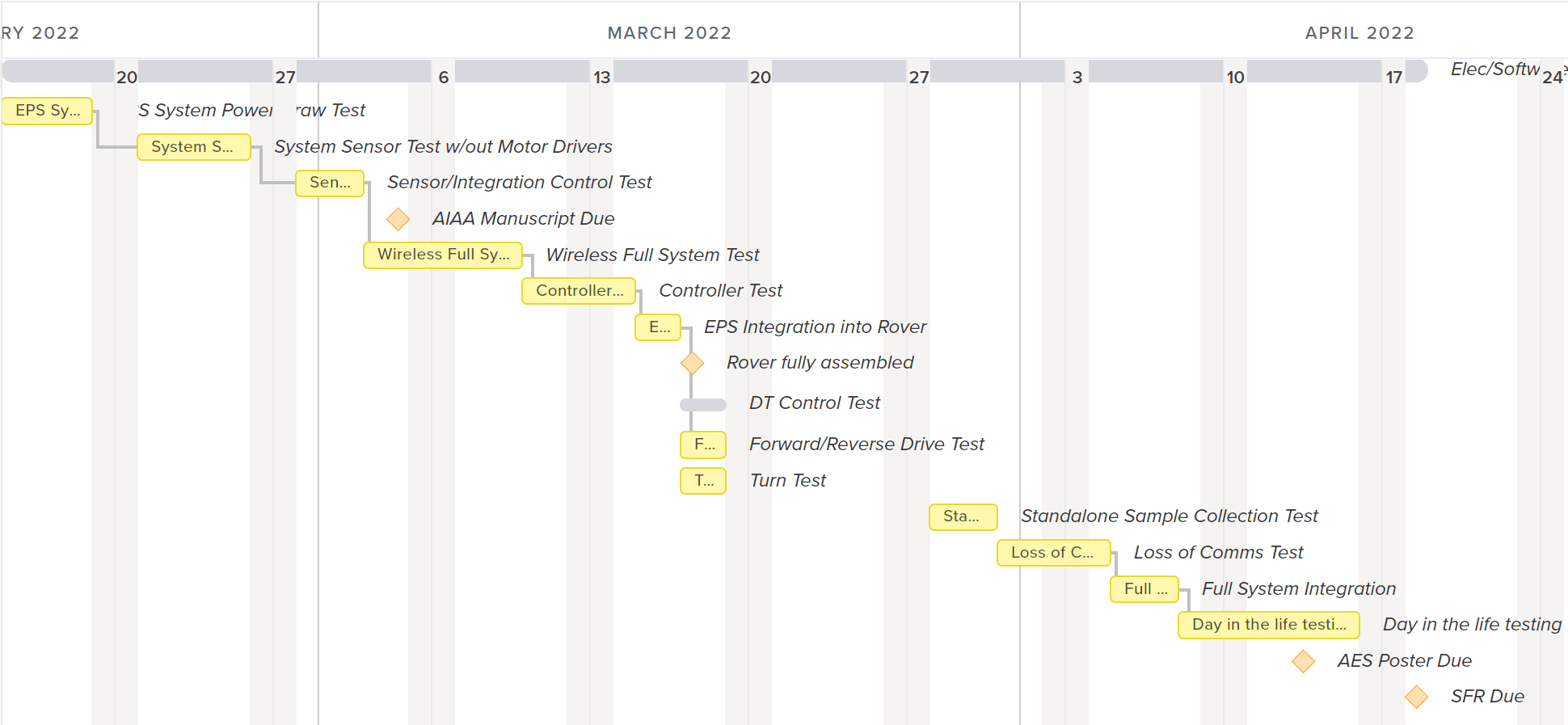 Testing Described in Detail
‹#›
Motivation
Updates
Schedule
Testing
Budget
Timeline
Testing
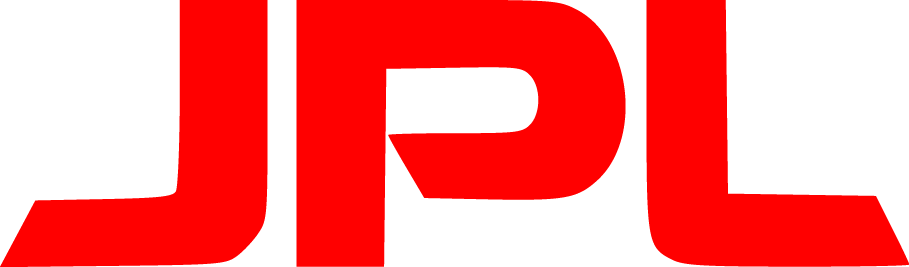 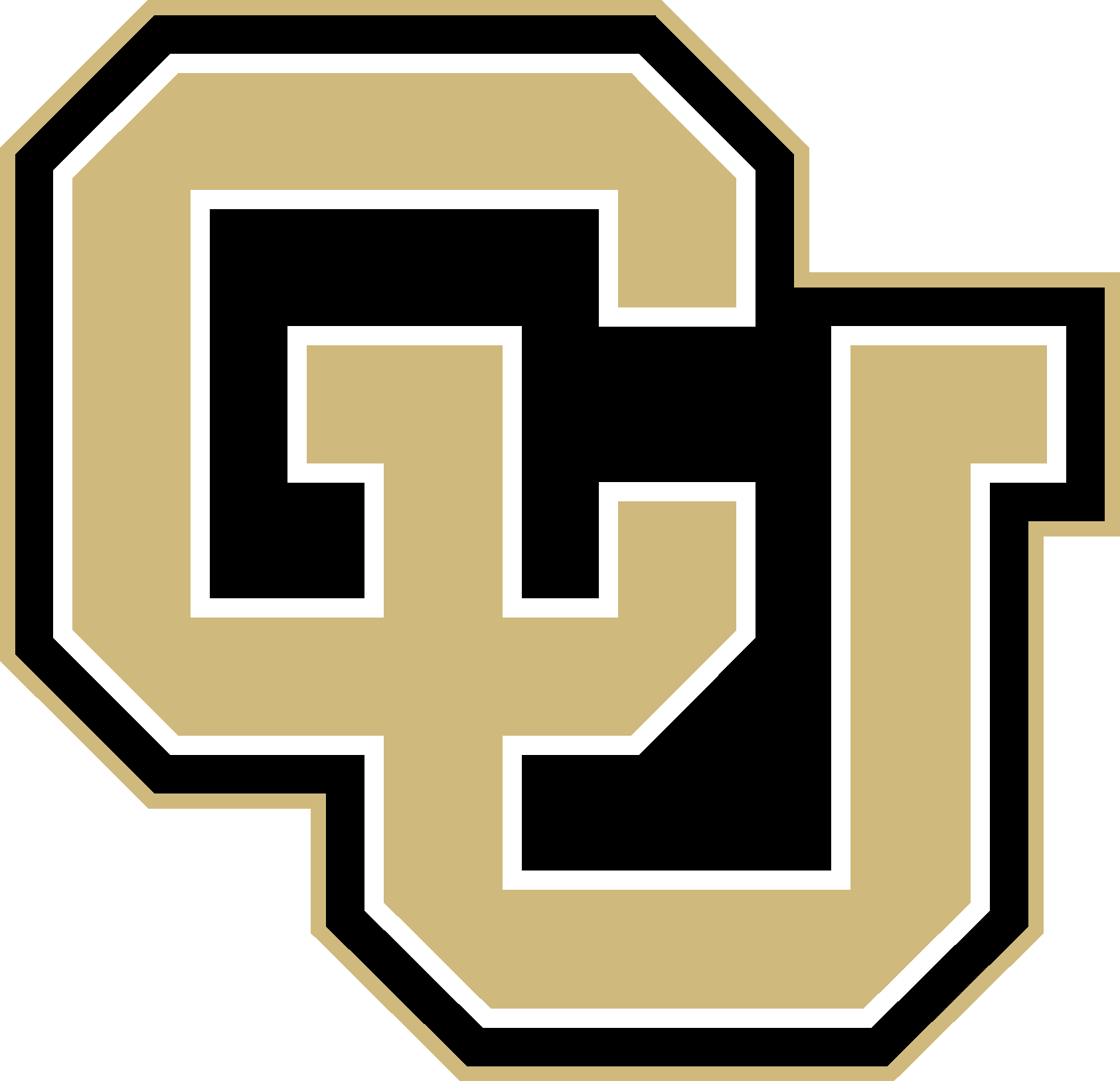 ‹#›
Overview
‹#›
Motivation
Updates
Schedule
Testing
Budget
Timeline
[Speaker Notes: Talk about the motor encoder, GPS, and magnetometer and radio. These are the ones we have some concrete V and V we could do]
GPS Test
FR3: AEROSS shall be able to deposit the container at a location specified by the ground station
DR3.1: Deposit the sample container within 1m radius of specified location by the ground station

FR4: AEROSS shall drive to a specified location and return to its original location
	DR4.2: Return to its original location upon loss of communications with the ground station
Purpose: 
Ensure GPS can achieve <= 1m accuracy 75% of the time
Characterize accuracy of GPS receiver
Ensure accurate location data is being received
Verify preliminary code

Risk Reduction: 
Reduction of failure in software
Reduction of > 1m radius from the sample location

Equipment: 
GPS sensor, Jumper wires, Micro-USB, Laptop, GPS antenna, Boulder PCN*
Testing Procedure Overview
Assemble Hardware
Run code
Record results for 1 hour
Take moving average of measurements
Compare results to known Boulder PCN* value
‹#›
*PCN - Primary Control Network
Motivation
Updates
Schedule
Testing
Budget
Timeline
GPS Test
Equipment: 
GPS sensor, Jumper wires, Micro-USB, Laptop, GPS antenna, Boulder PCN*
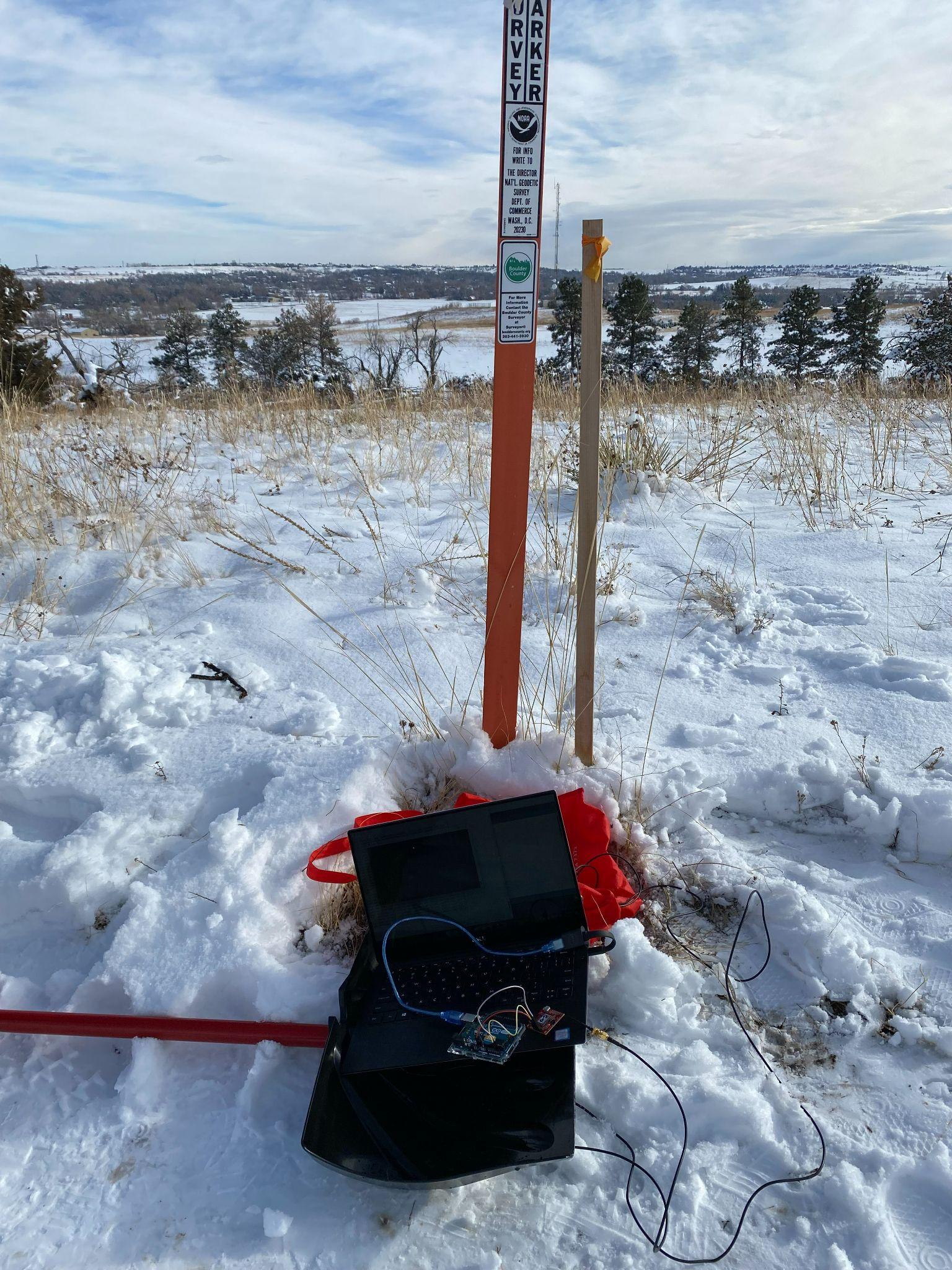 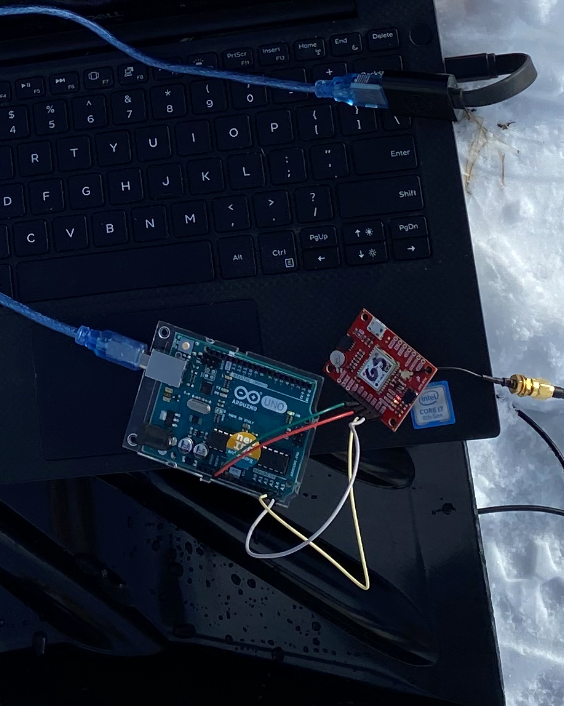 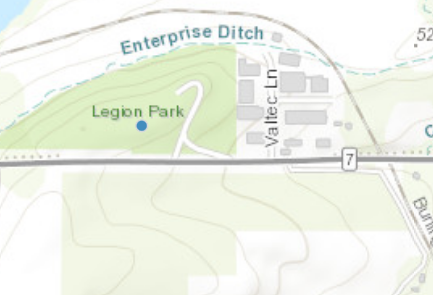 Lat = 40° ”N  , Long = 105° ”W
‹#›
GPS Test
Pass Criteria 
Accuracy is <= 1m at least 75% of the time
Preliminary code is working

Expected Results: 
PASS: continue coding and move to sensor subsys. test
FAIL:  debug code, retest, talk with customer about req

Observed Results
50% of measurements do not fall within  2.5m range
Data averaging did not improve accuracy to <= 1m
         - FAIL

Next Steps
Test at other survey markers
Lat/Long could have been skewed at this marker
Research other GPS models
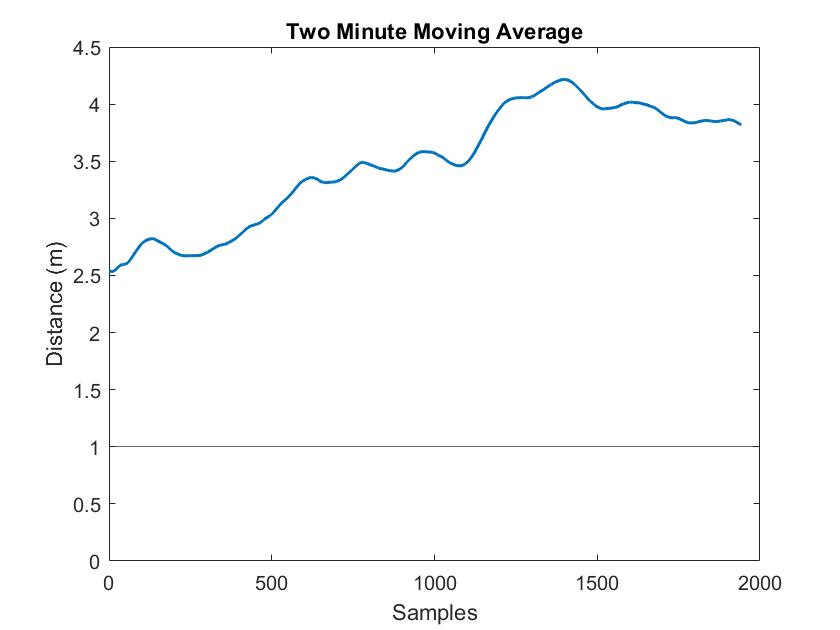 ‹#›
Motivation
Updates
Schedule
Testing
Budget
Timeline
[Speaker Notes: Talk about the motor encoder, GPS, and magnetometer and radio. These are the ones we have some concrete V and V we could do]
Arm Test
FR1: AEROSS shall collect a sample
DR1.1: Collect a sample of interest that is less than 2 lbs
DR1.2:  Collect a sample of interest that is 20 mm at its largest dimension

FR.2: AEROSS shall store a sample 
	DR2.3: Store a sample of interest that is 20 mm at its largest dimension
	DR2.2: Acquire the sample collection container
Purpose: 
Verify mobility of arm
Verify expected weight capacity and torque 
Verify preliminary software 

Risk Reduction: 
Confirms ability to pick up sample and storage container
Less chance of propagating software issues 

Equipment: 	
Robotic Arm, Mounting plate, Xbox Controller, Laptop, Raspberry Pi, Micro USB cable, Ethernet cable
Testing Procedure Overview

Secure arm on mounting plate
Power on arm and Raspberry Pi
Plug arm into Raspberry Pi
Connect Xbox controller
Run provided test code
Test custom-built Rover and GS software with controller
Verify arm moves as expected
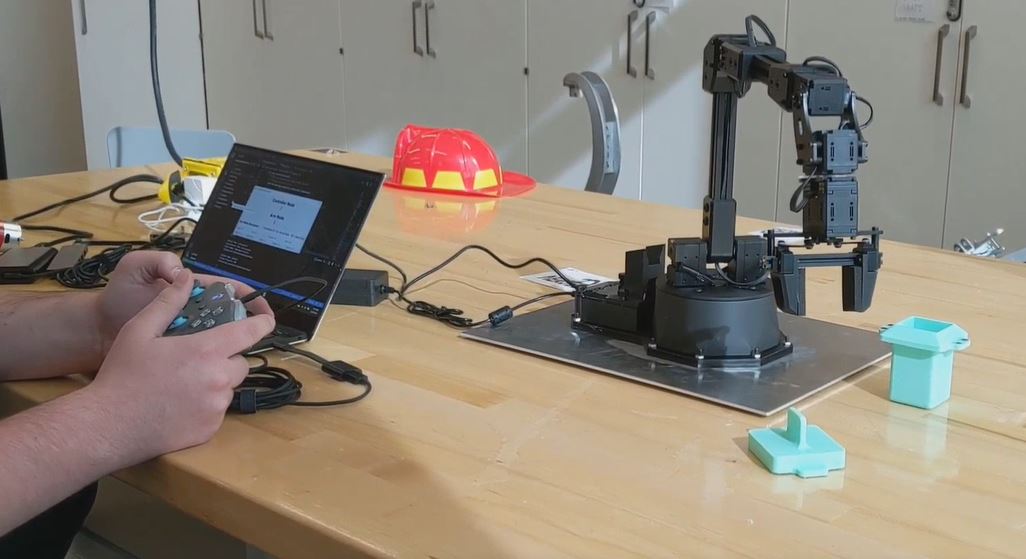 ‹#›
Motivation
Updates
Schedule
Testing
Budget
Timeline
Arm Test
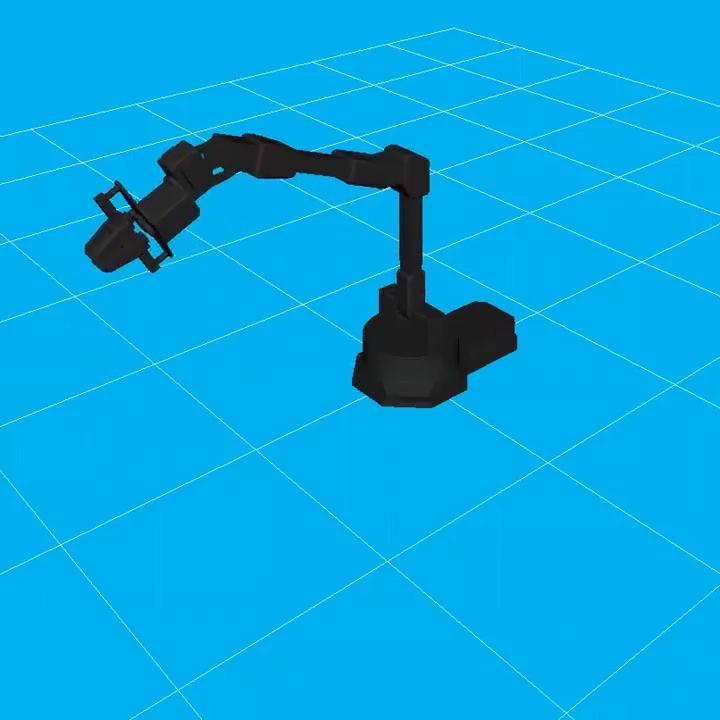 Pass Criteria 
Arm mobility is as specified in data sheet
Arm can withstand weight of sample and container

Expected Results: 
PASS: continue coding, begin hardware integration
FAIL:  debug code, retest until arm is functional

Observed Results: 
Software has bugs in it – FIXED
Arm has full mobility - FAIL
Arm can pick up sample container with max sample weight - PASS

Conclusions: 
Wired Sample Collection -  PASS
Sensitive controls - need to be careful with maneuvers as we close in on sample container and sample
Model of Arm and Software
In-person demo of wired sample collection (2x speed)
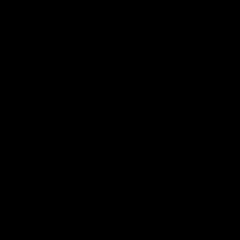 ‹#›
Motivation
Updates
Schedule
Testing
Budget
Timeline
Radio Test
FR5: AEROSS shall send and receive information to and from ground station
DR5.4: Send and receive no less than 20 Mbps to and from the ground station
DR5.5: Communicate with the ground station at a maximum of 100m
Purpose: 
Verify rovers’ ability to send data at a rate no less than 20 Mbps, at a max of 100m 
Power received is no less than -100dB

Risk Reduction: 
Confirms ability to send data packets at 100m distance

Equipment: 
Rocket M2 Radio,ARGOS Ground Station, POE adapter, Ethernet Cord, Ethernet to USB-C adapter, Antennas, 2 12V portable battery packs, Tape Measurer, Laptop
Testing Procedure Overview

Assemble Hardware
Configure IP on computer
Log onto radio IP address
At 5m, perform ping test, speed test, and received power test
Repeat step 4, move 5m each time
Record necessary values
‹#›
Motivation
Updates
Schedule
Testing
Budget
Timeline
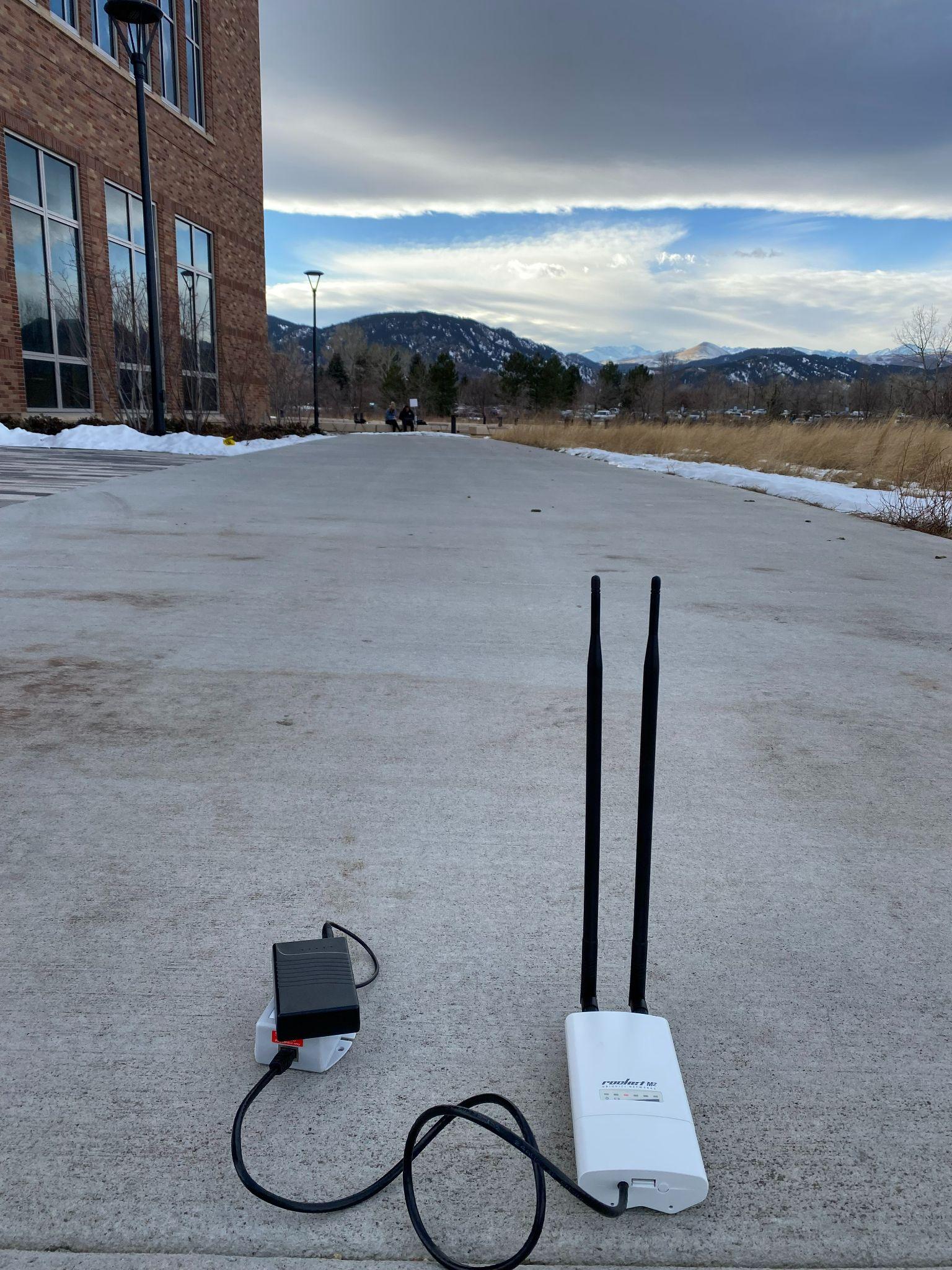 Ground Station
Rocket M2 Radio
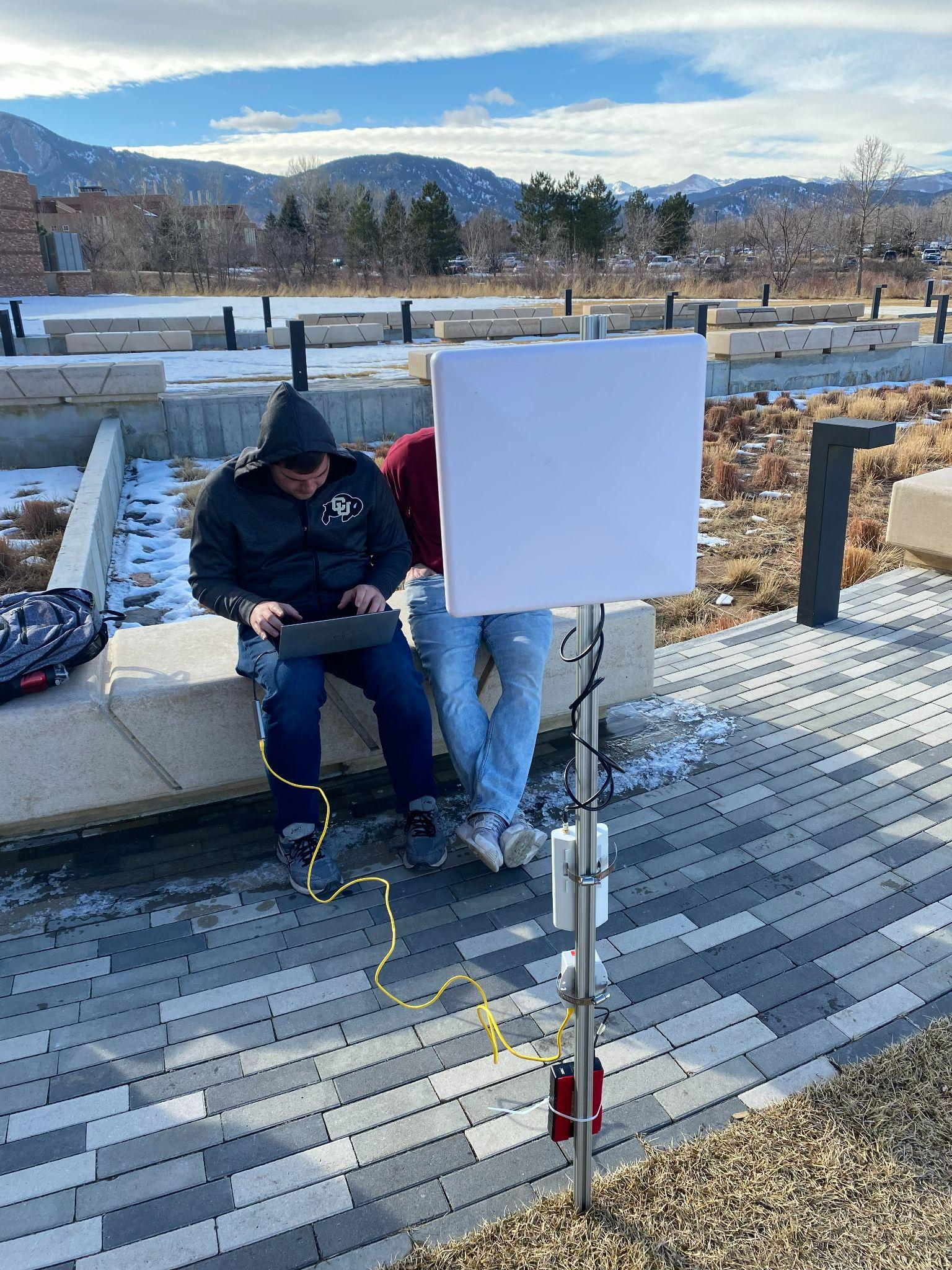 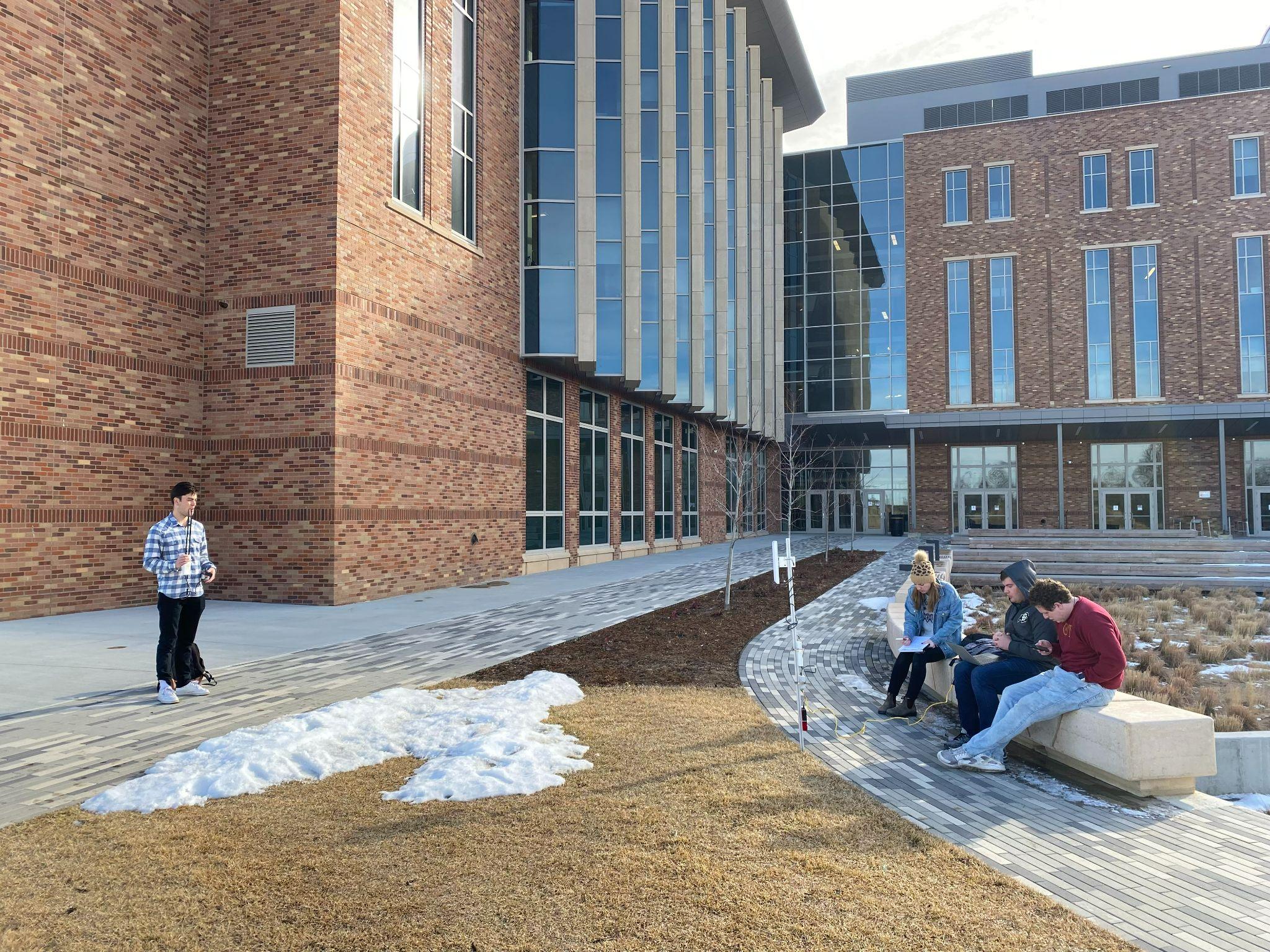 5 m
‹#›
Radio Test
Pass Criteria 
Rx Data rate is >20 Mbps
Received Power is > -100 dBm
Receive all packets at 100m max distance

Expected Results: 
PASS: continue coding, begin sensor data retrieval test
FAIL:  debug code, check connections, check battery, check temp ratings

Observed Results: 
Battery shut down after ~2 hours outside – Watch temp
Mitigation: Observe performance during full integration. If this is still an issue add insulation 
Data rate and received power achieved at 100m with no packet loss! – PASS

Conclusions: 
Ping Test, Speed Test, Received Power at 100m – PASS
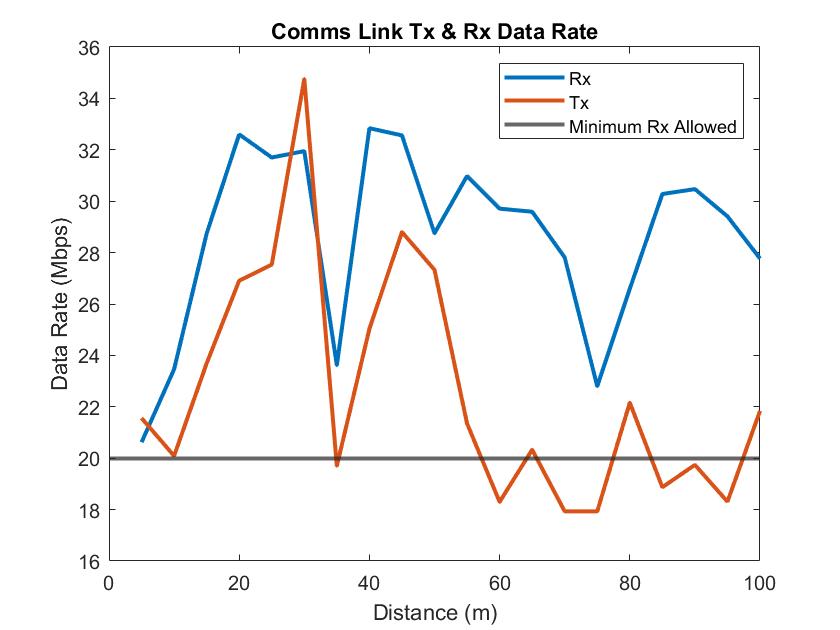 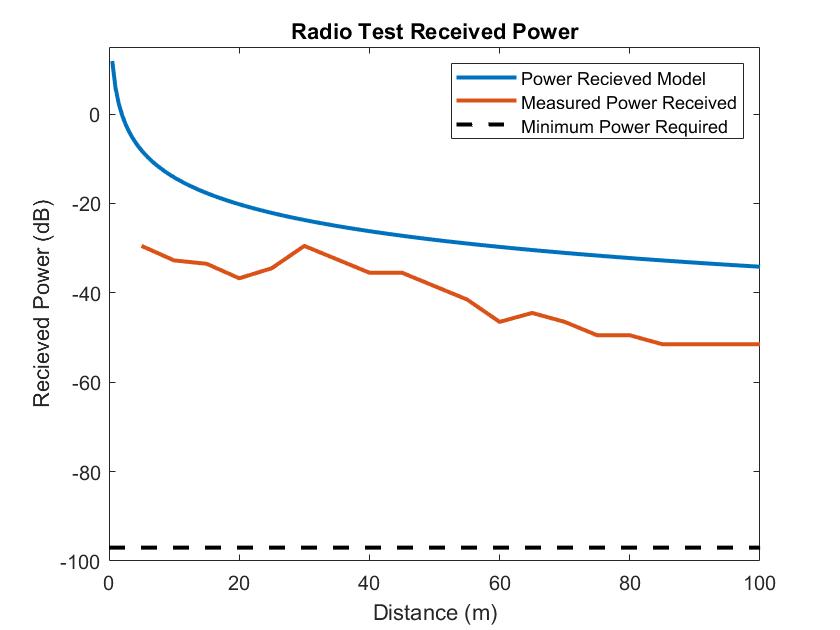 ‹#›
Motivation
Updates
Schedule
Testing
Budget
Timeline
Full Integration
FR1: Collect a sample
FR2: Store a sample in container
FR3: Be able to deposit the container at a location specified by the G.S.
FR4: Drive to a specified location and return to its original location
FR5: Send and receive information to and from G.S.
FR6: Have video capability
Testing Procedure Overview

Assemble AEROSS rover
Perform Rover Start Up Sequence
Camera Test
Drive Train Test with controller
Arm Test (wireless sample collection)
Full simulation of day in life and LOS
Repeat 3 times, changing type of surface (Grass, Gravel, Snow (if applicable) )
Purpose: 
Verify rover’s ability to successfully perform a full mission 

Risk Reduction: 
Proves satisfaction of FRs and DRs

Equipment: 
Full AEROSS assembly
‹#›
Motivation
Updates
Schedule
Testing
Budget
Timeline
Full Integration Step Through
Rover Start Up Sequence (Stationary)
Power all systems
Confirm all sensors and camera are sending data back to G.S.
Confirm G.S. can communicate with AEROSS

Drivetrain Test (with controller)
Drive forward, reverse, and turn

Arm Test (with controller)
Wireless Sample Collection

Day in Life
Sample collection, Sample deposit, Return to OG location
Loss of Comms Test
Testing Procedure Overview

Assemble AEROSS rover
Perform Rover Start Up Sequence
Camera Test
Drive Train Test with controller
Forwards, Reverse, Turn
Arm Test (wireless sample collection)
Full simulation of day in life
Pre Day In Life
‹#›
Motivation
Updates
Schedule
Testing
Budget
Timeline
[Speaker Notes: Possibly elim
Emph on 27
I’ll talk about this slide in the one before. But I think we should keep it here so the PAB has a nice reference to help them out]
Full Integration CONOPS
0 m
100 m (max)
Distance (m)
*Ground Station Mockup
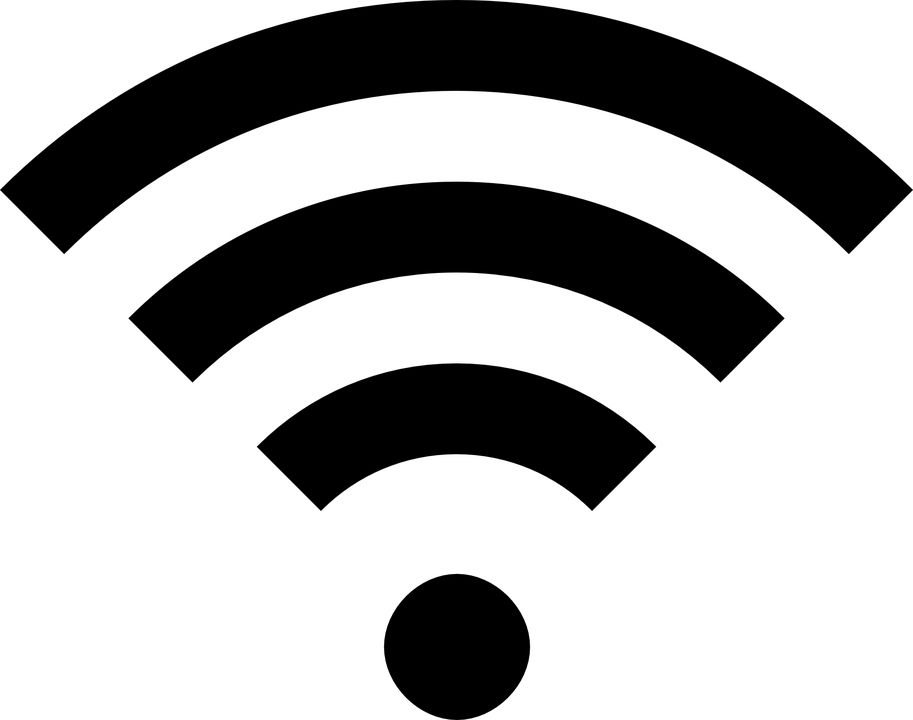 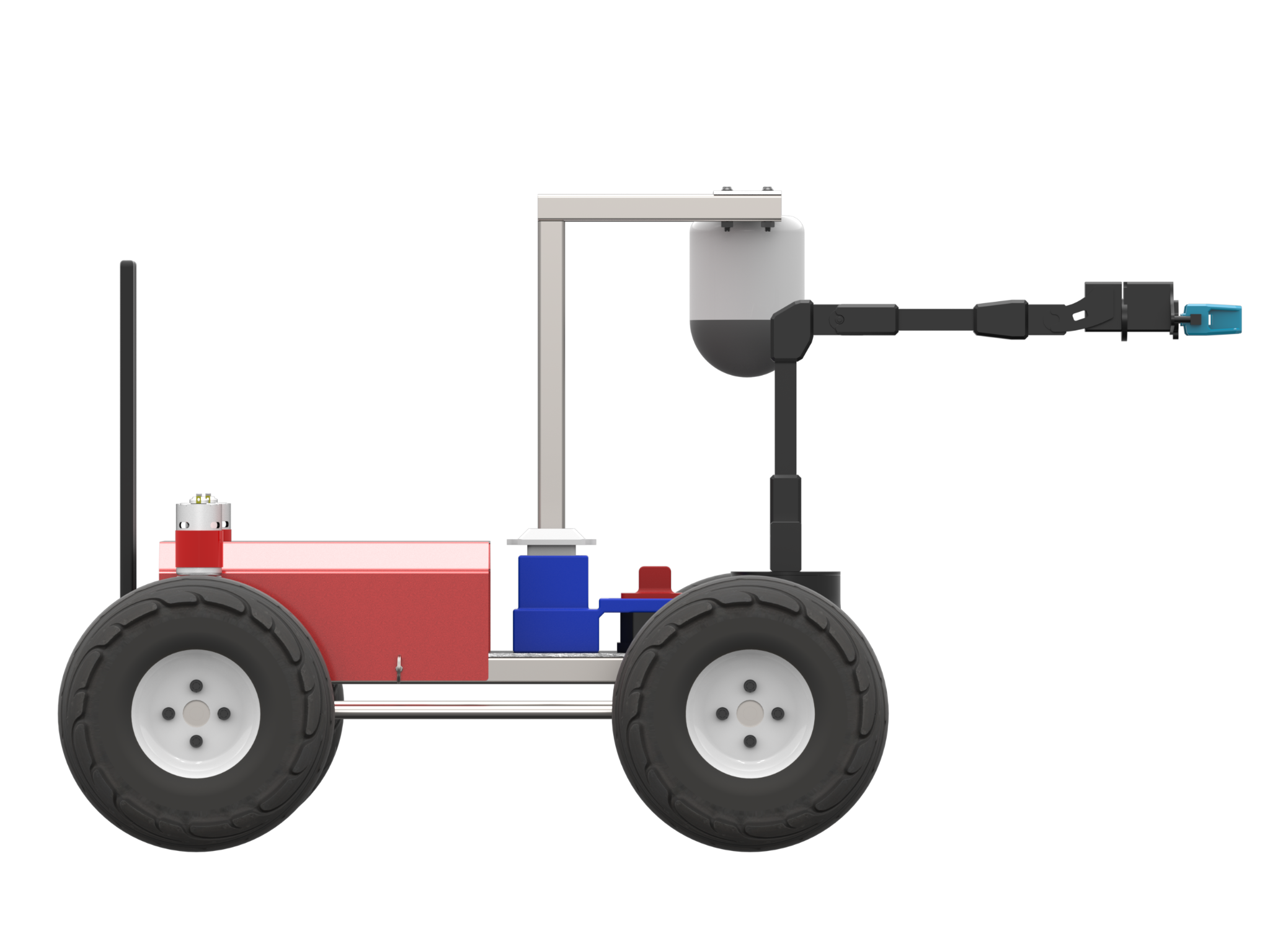 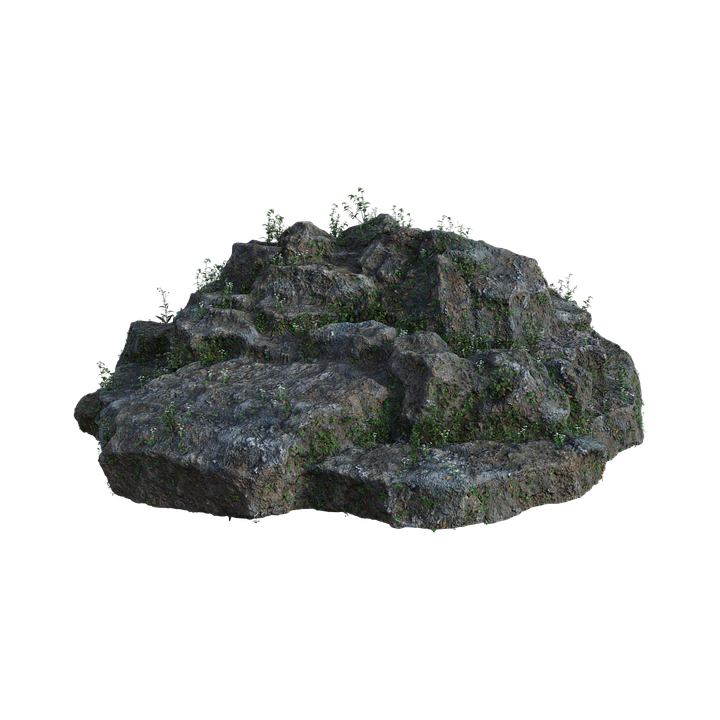 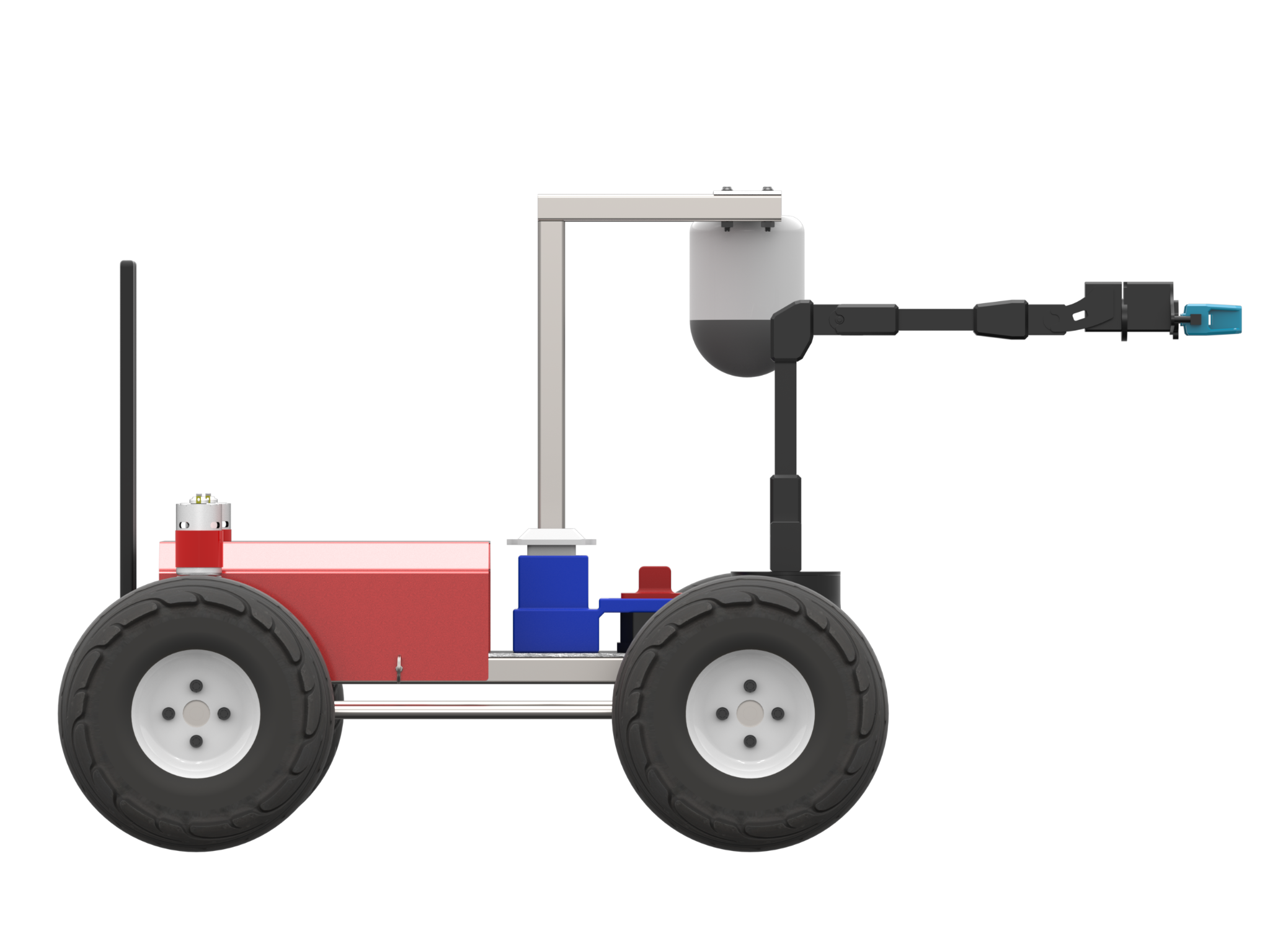 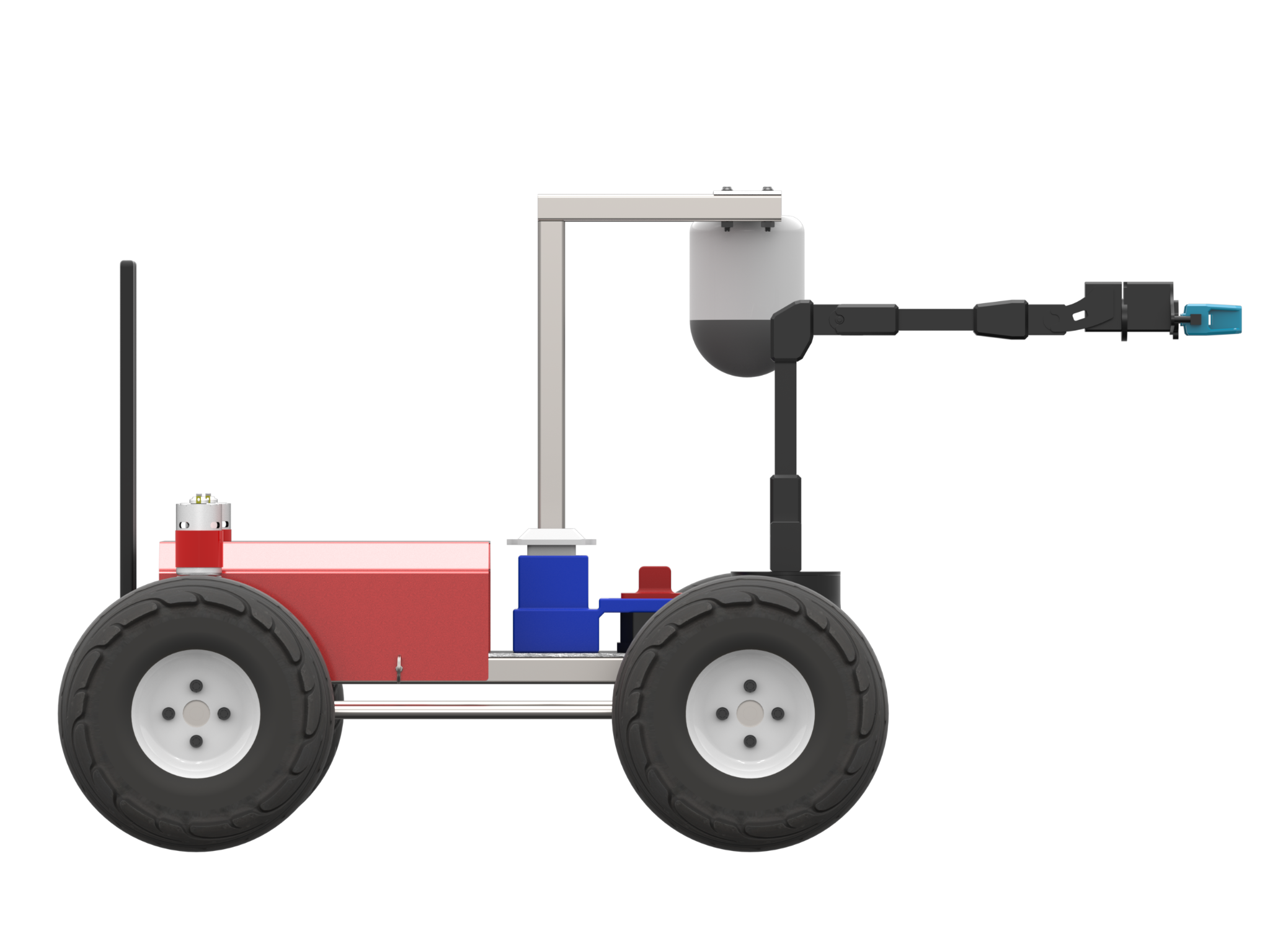 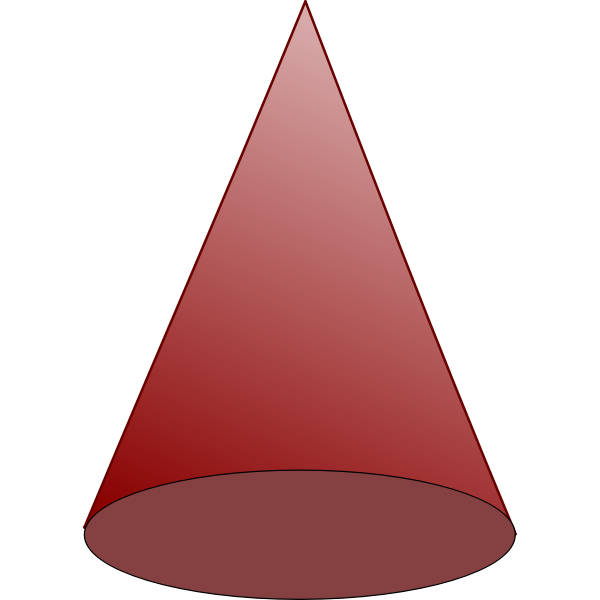 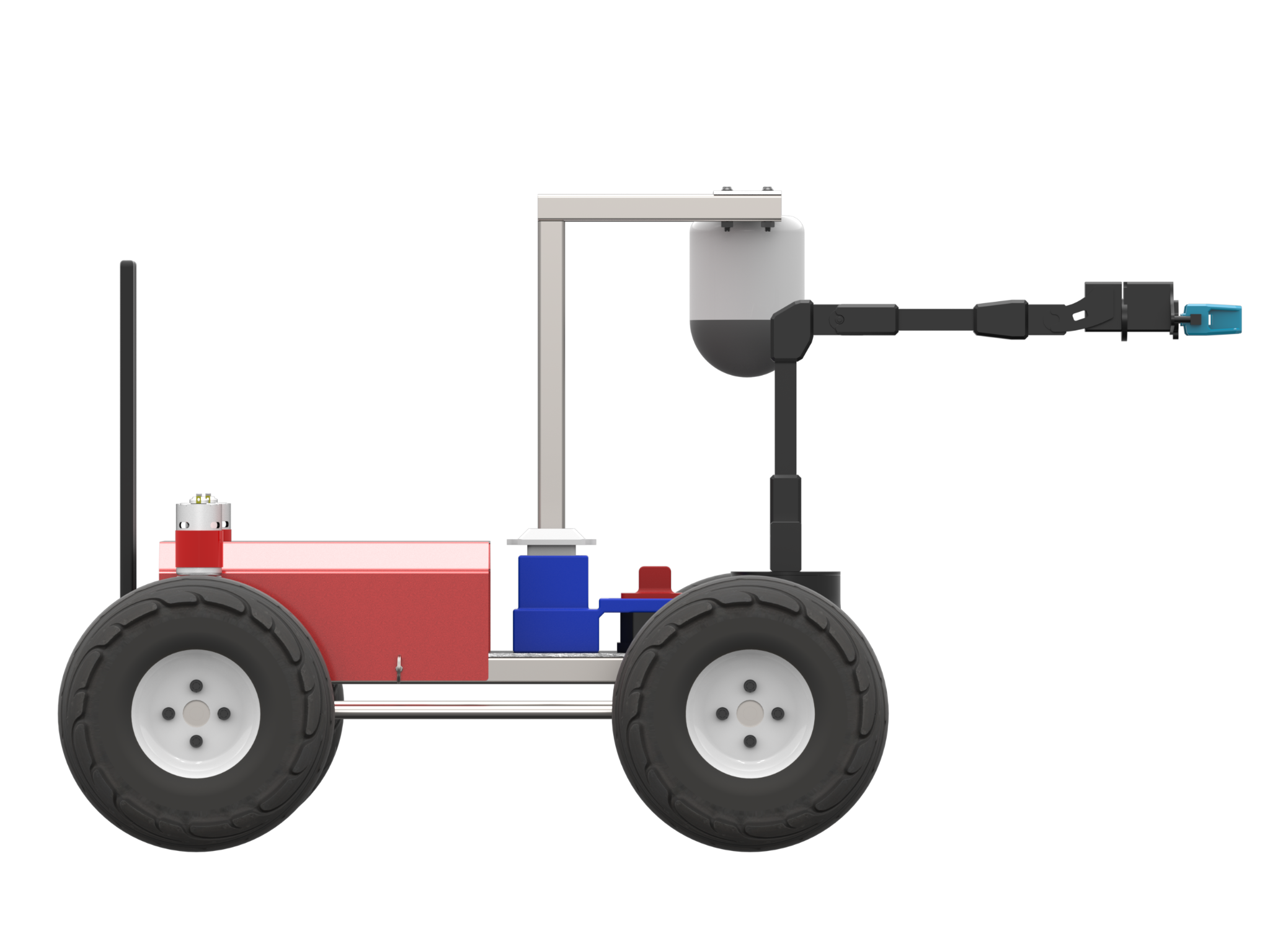 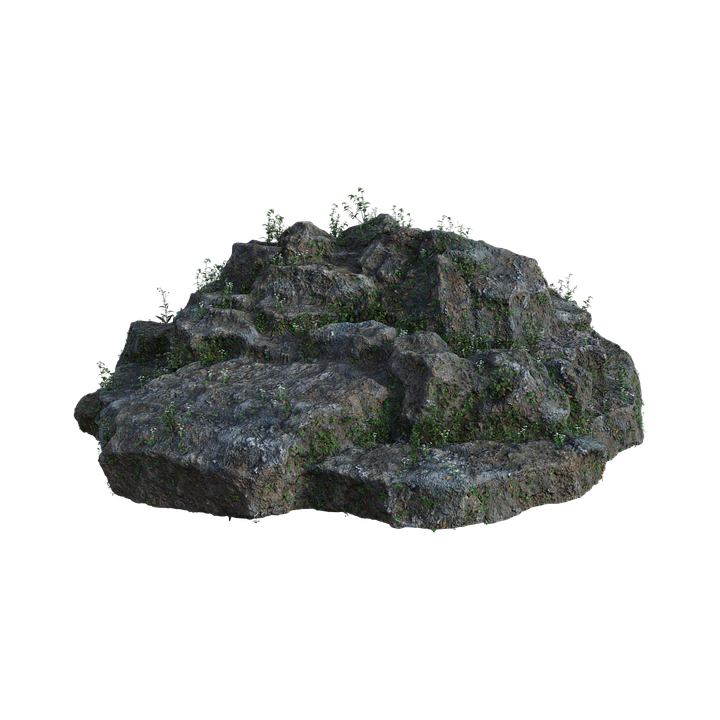 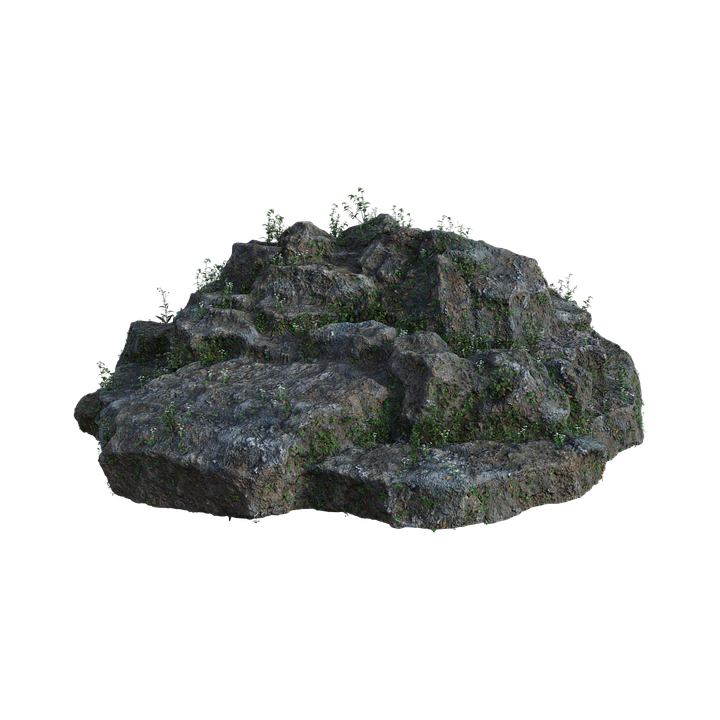 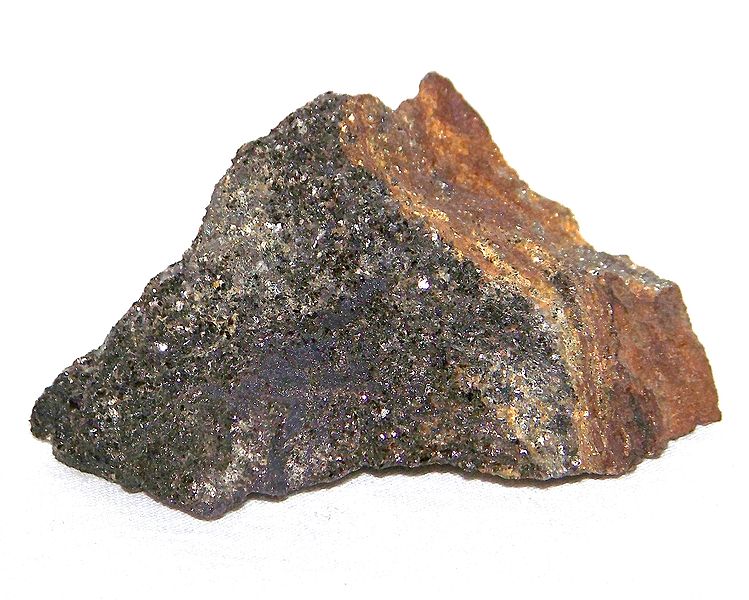 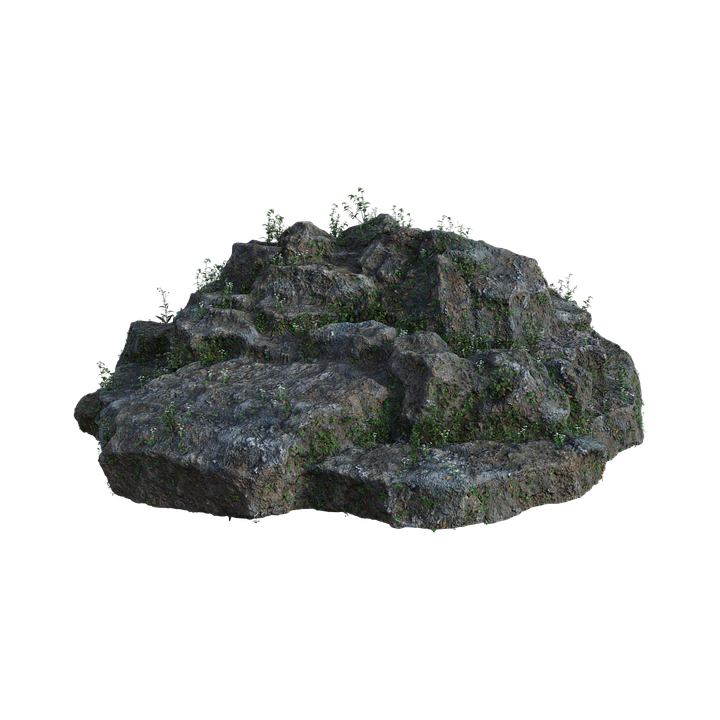 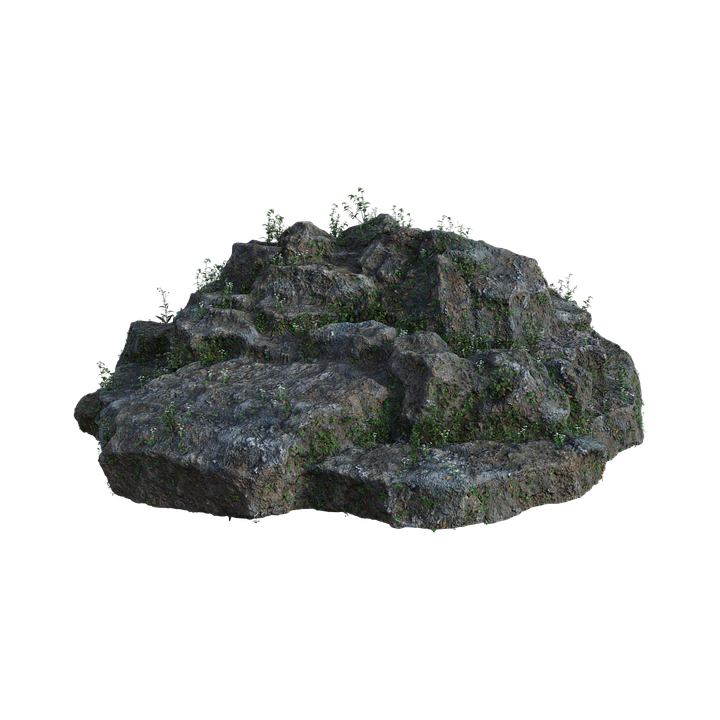 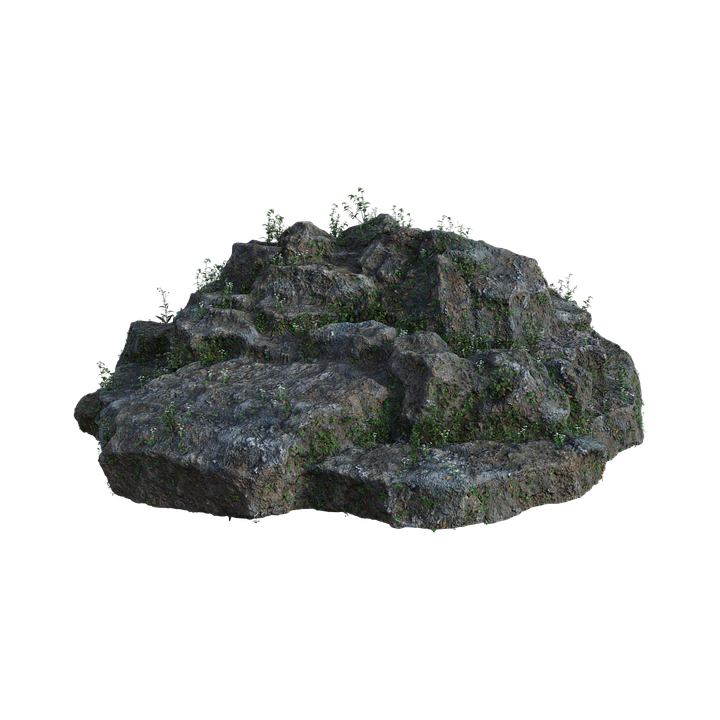 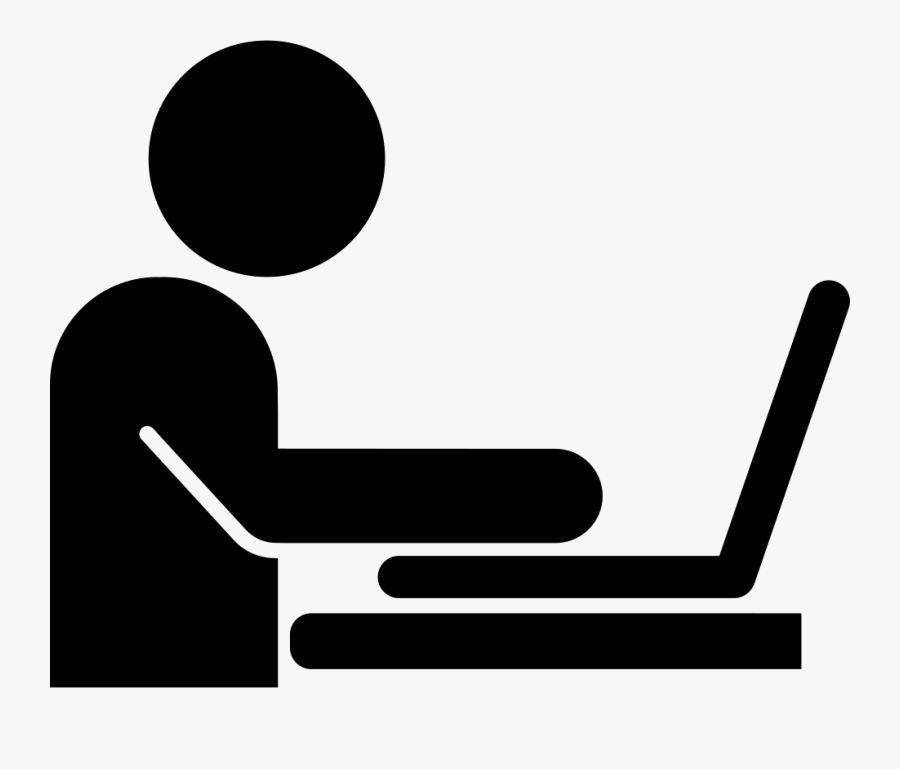 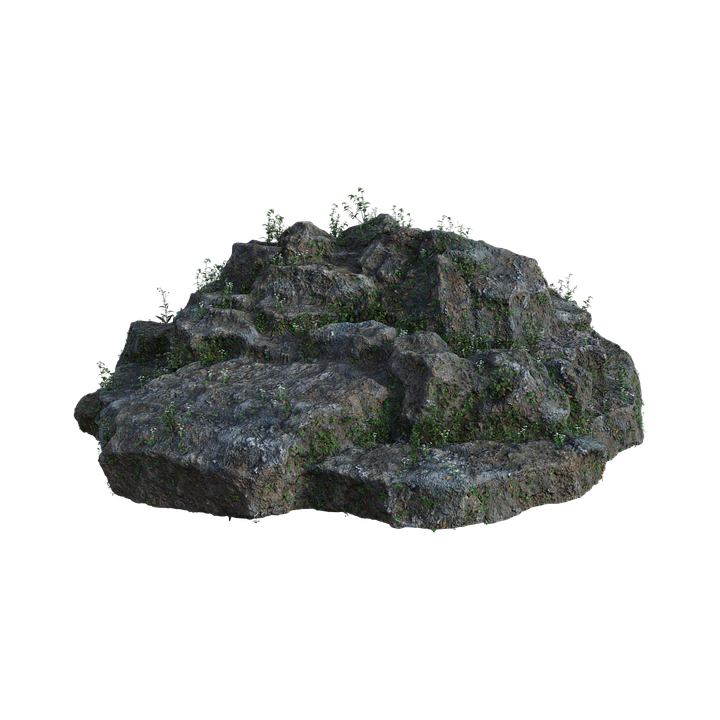 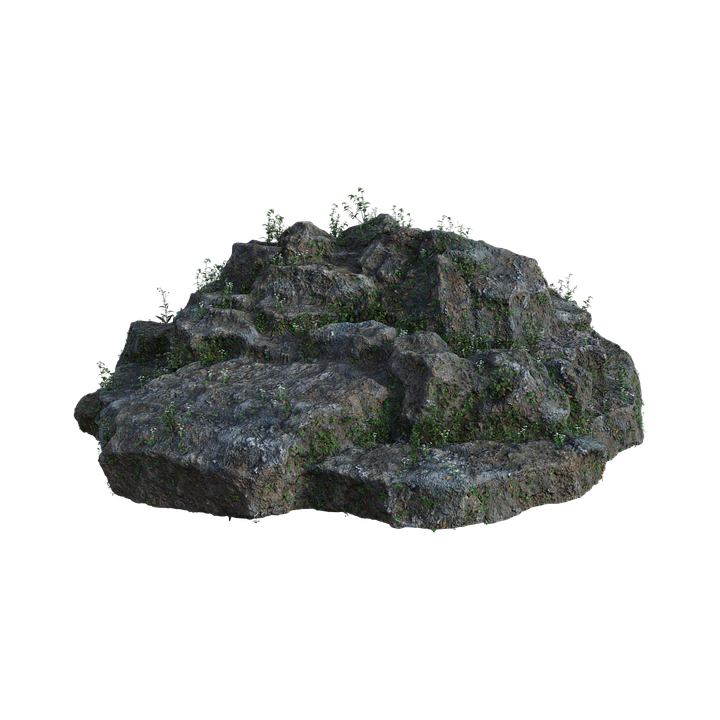 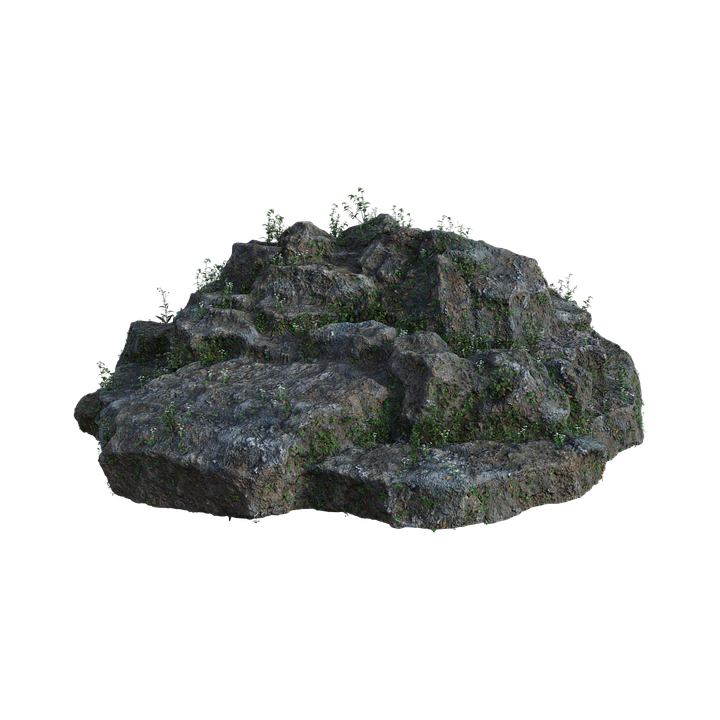 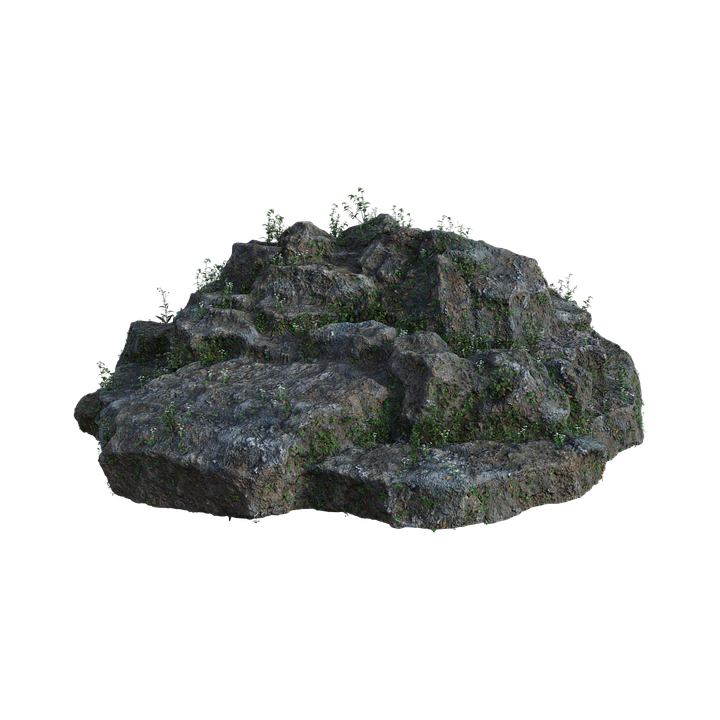 Manually drive to specified deposit location (user input) via GPS, compass, and camera
Return to G.S. to restart/end mission
Send GPS and heading data to G.S. for X min
Establish comms with rover
Manually drive to given sample location (user input) via GPS, compass, and camera
Identify sample via camera
Begin data transmission to/from rover
Use camera and arm to grab sample container and place on ground
Manually collect sample via arm controller
Manually store sample and attach lid via arm controller
*Wireless comms maintained through mission
‹#›
Full Integration Loss of Signal
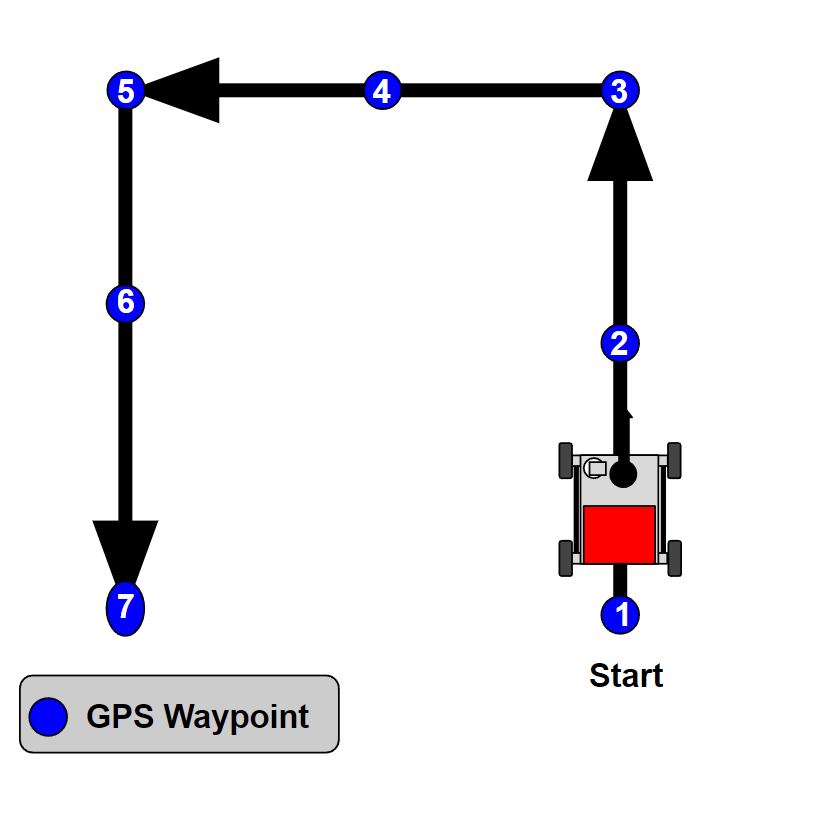 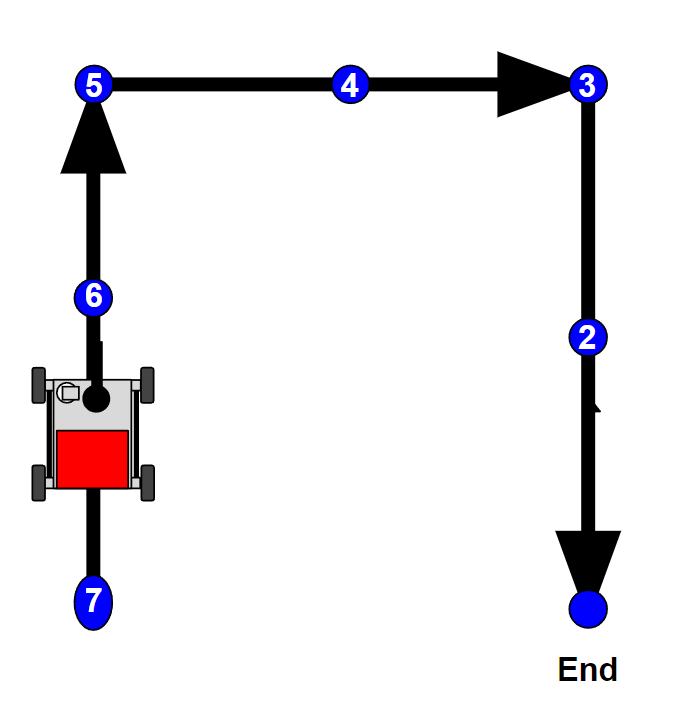 *Ground Station Mockup
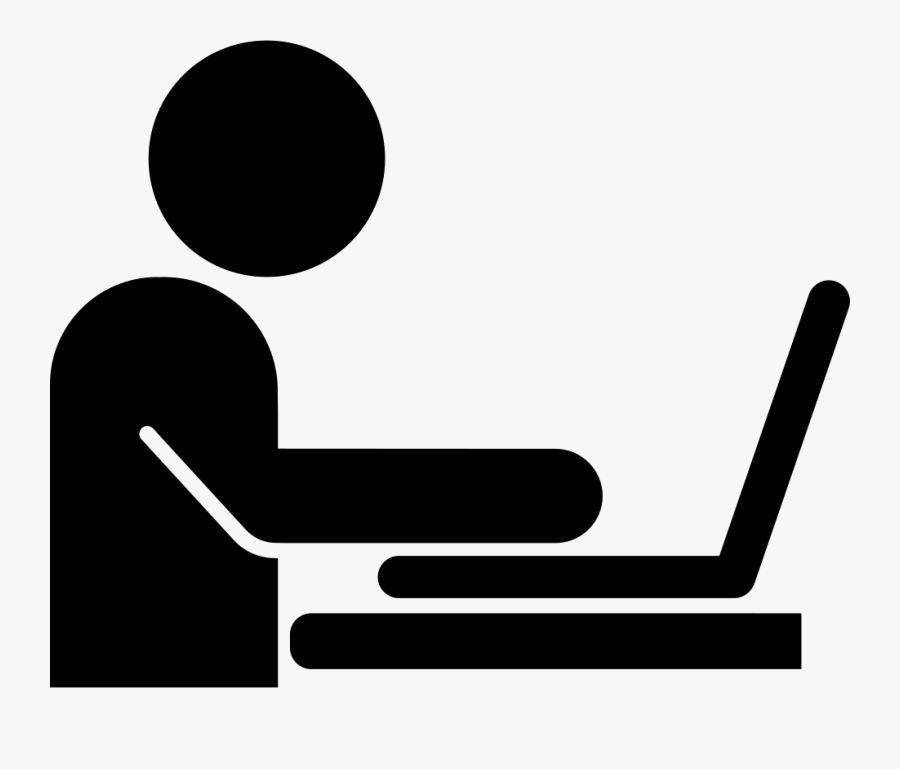 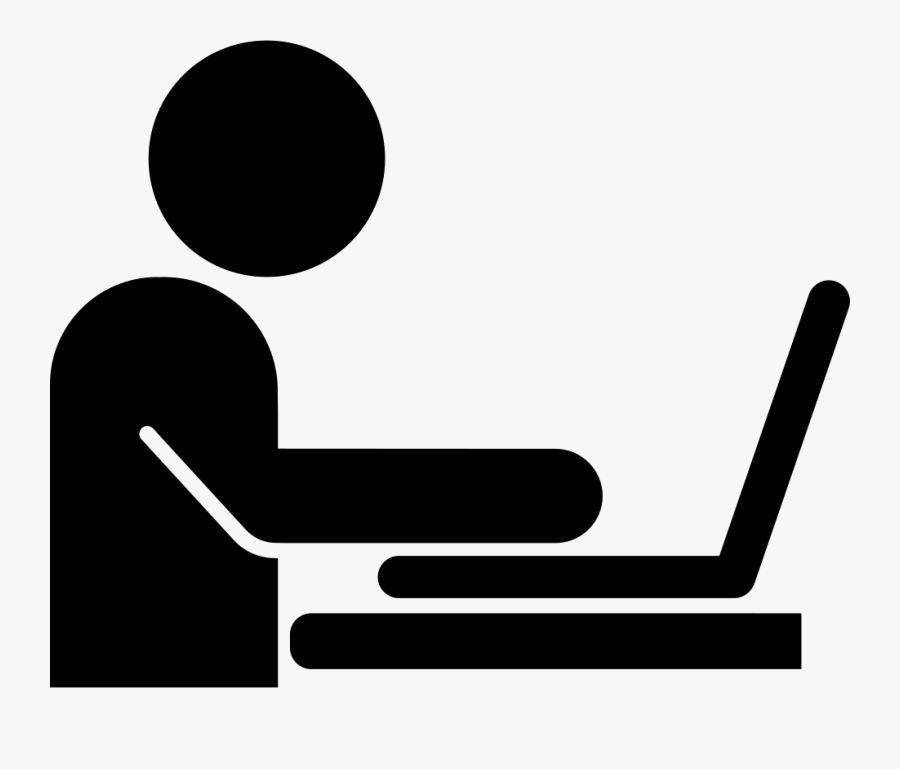 Manually drive the rover through predetermined course via compass and camera, setting GPS waypoints along the way
Manually disconnect comms with rover
Establish comms with rover
Rover travels backwards using previous GPS waypoints as a guide, until returning to within 1 m of start
Begin data transmission to/from rover
‹#›
*Repeats every 10 meters
Budget
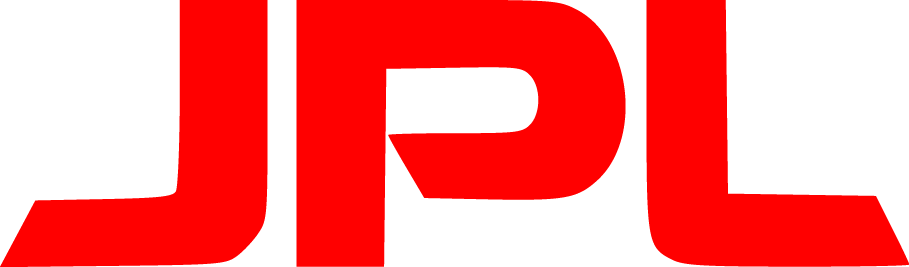 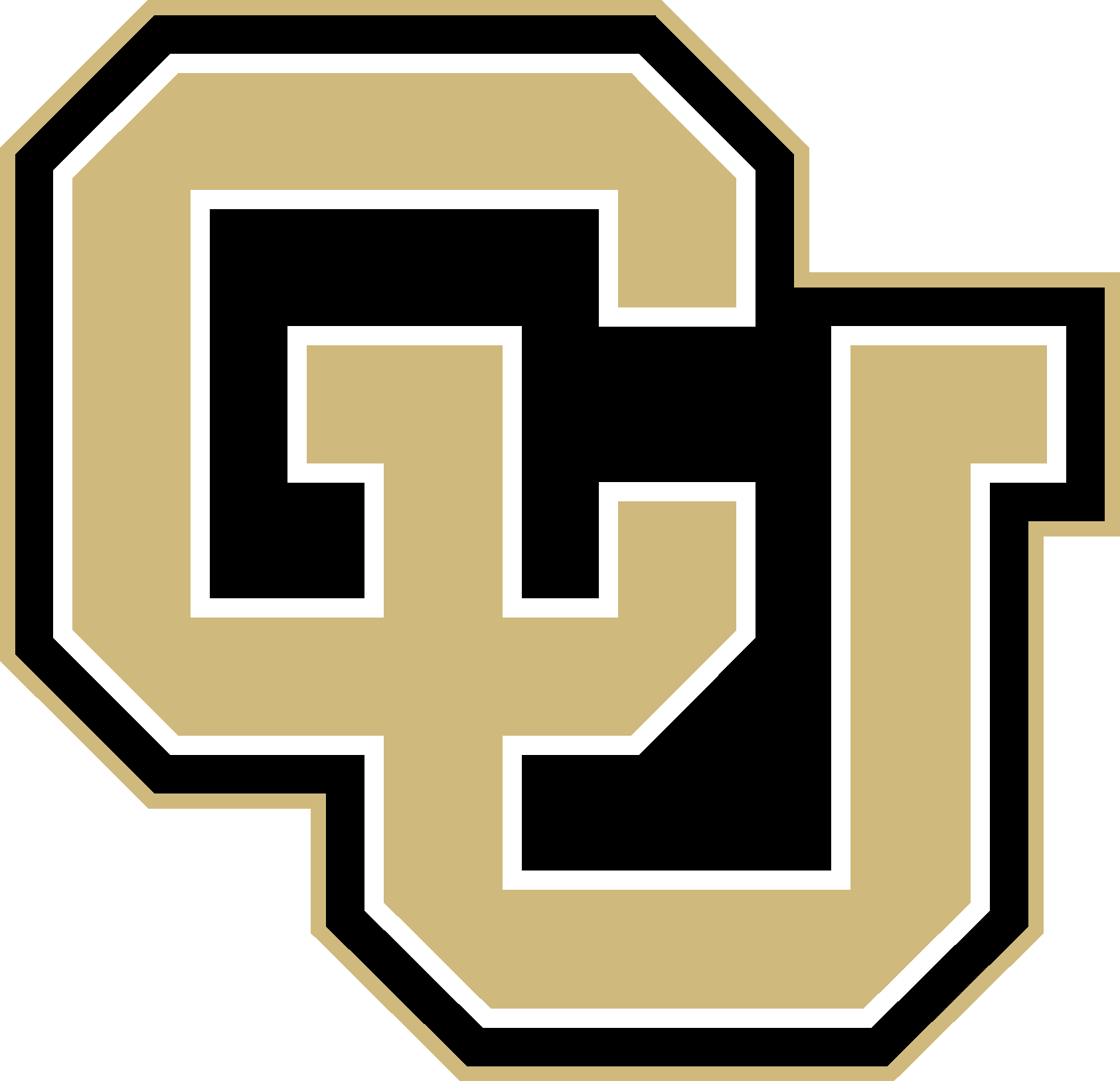 ‹#›
Budget
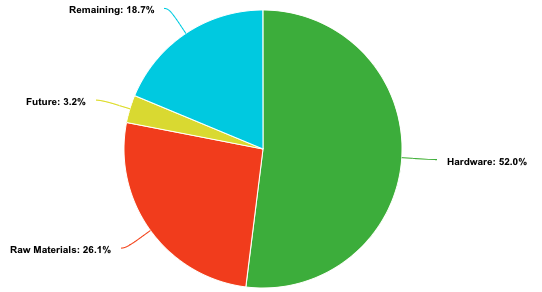 ‹#›
Motivation
Updates
Schedule
Testing
Budget
Timeline
Future Uncertainty
‹#›
Motivation
Updates
Schedule
Testing
Budget
Timeline
[Speaker Notes: Add costs for uncertainty]
Questions?
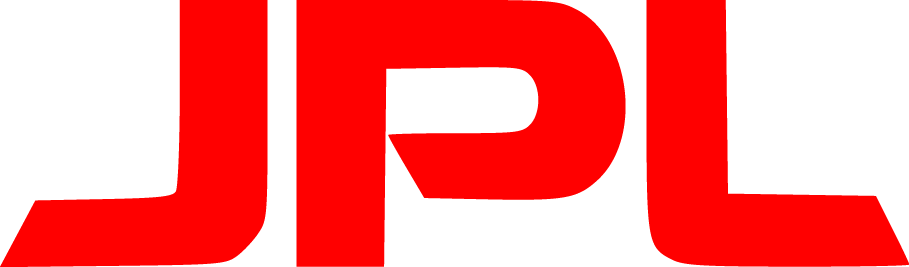 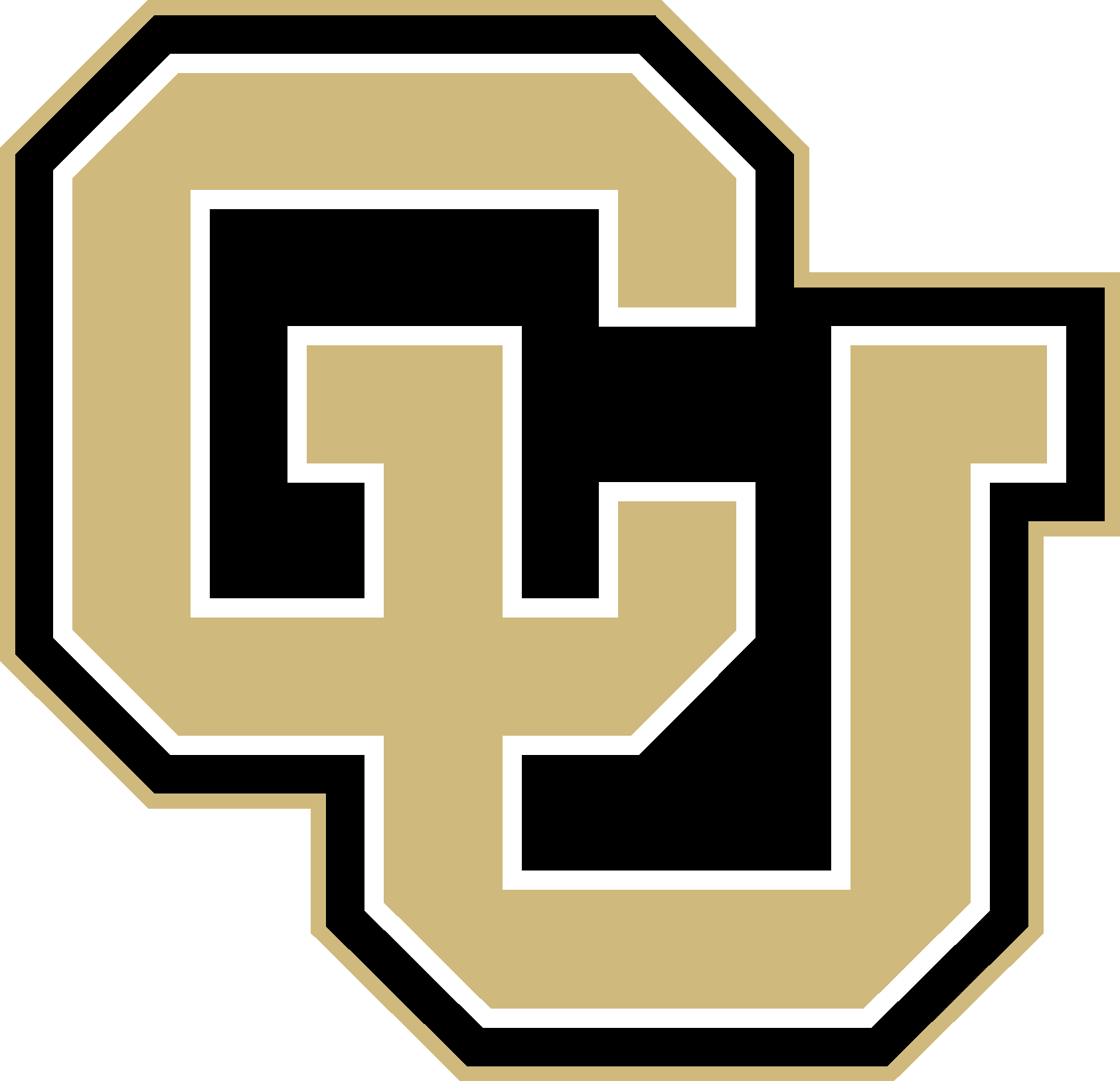 ‹#›
Backup Slides
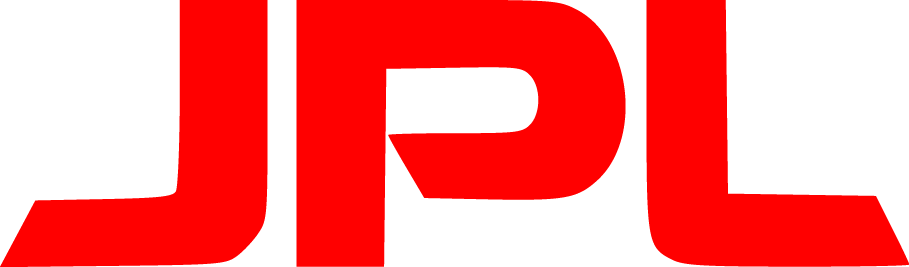 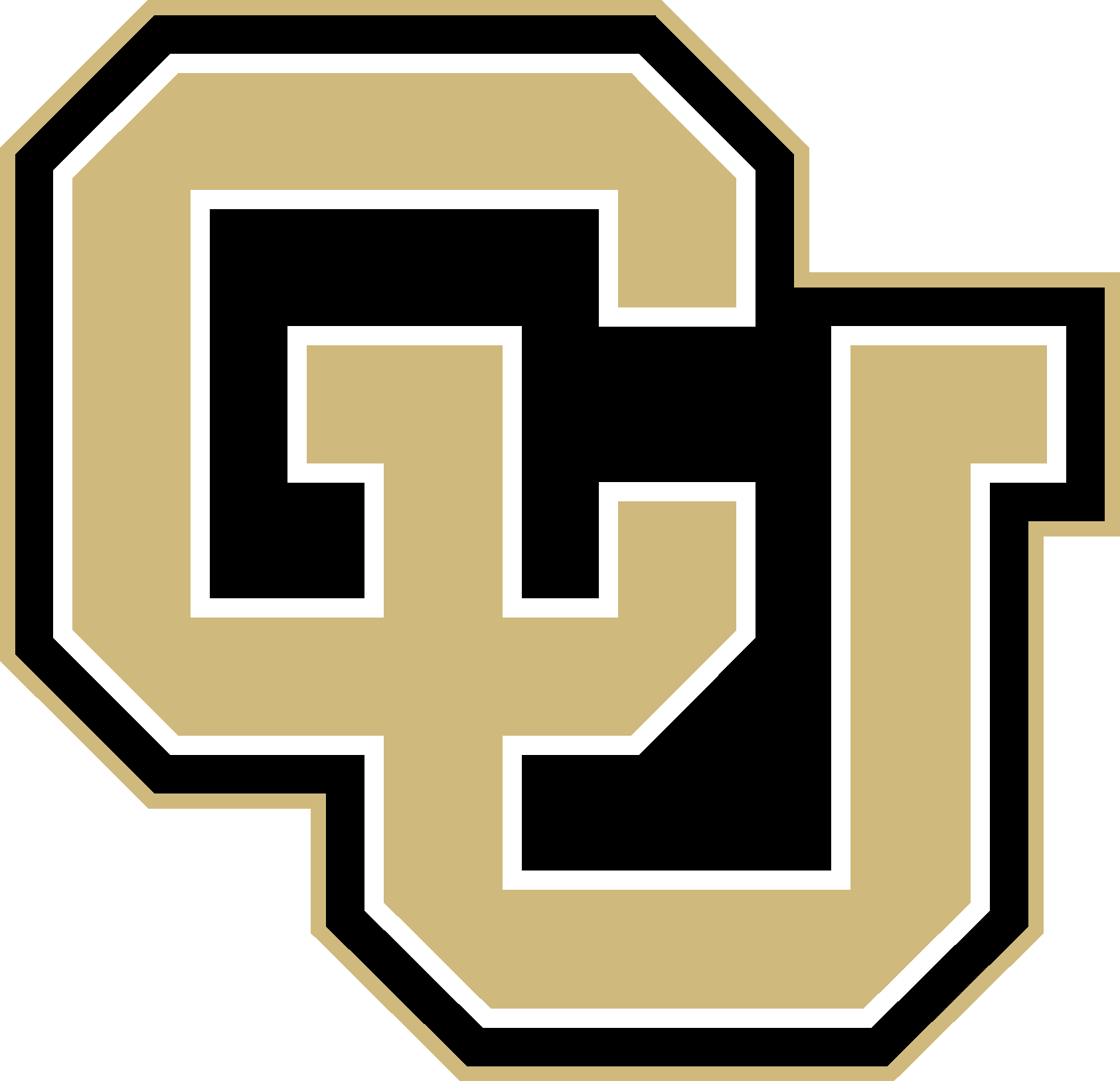 ‹#›
Backup Slides
Other Tests
Voltage Sensor Test
Current Sensor Test
Magnetometer Sensor Test
Battery Discharge Test
Motor Encoder Test
Other Aspects
Communications
Electronics/Arm
Power Budget
Loss of Comms Algorithm 
Financial Budget
‹#›
Voltage Sensor Test
Purpose: 
Verify rover will be able to read the needed voltage values throughout the mission

Risk Reduction: 
Confirms ability to monitor battery life

Equipment: 
Voltage Sensor, Arduino Mega, Multimeter, Computer, Jumper Wires, 3.3V Battery, 1 Ohm Resistor, Alligator Clips
Testing Procedure Overview

Assemble Hardware
Run code
Record results for four different voltages
Compare results to measured values with a multimeter
‹#›
Voltage Sensor Test
Pass Criteria 
Accuracy is within 0.1V of the measured values
Preliminary code is working

Expected Results: 
PASS: continue coding and move to sensor subsys. test
FAIL:  debug code, retest
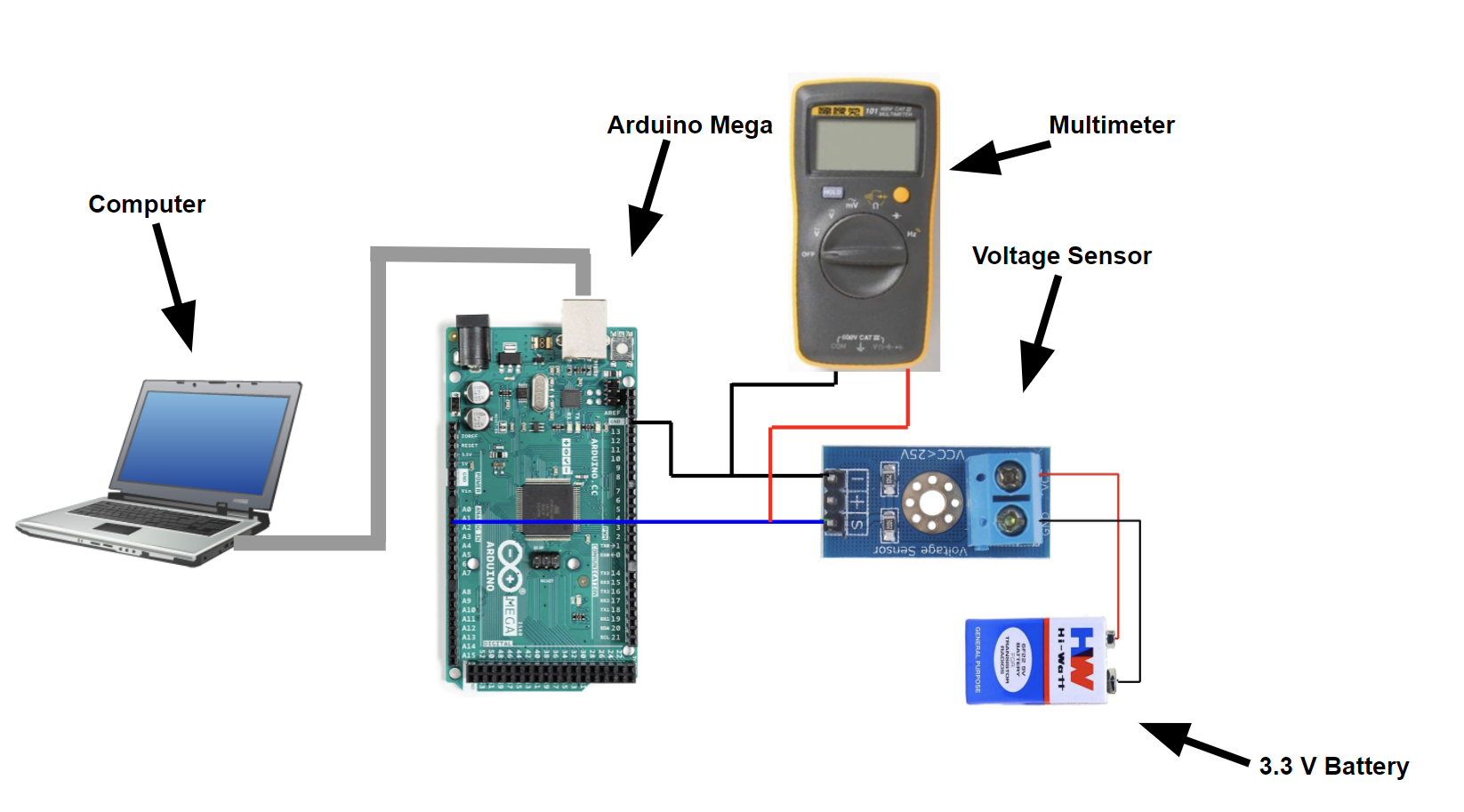 ‹#›
Current Sensor Test
Purpose: 
Verify rover will be able to read the needed current values throughout the mission

Risk Reduction: 
Confirms ability to monitor battery life

Equipment: 
Current Sensor, Arduino Mega, Multimeter, Computer, Jumper Wires, 5V Battery, 200 Ohm ¼ Watt Rating Resistor, Alligator Clips
Testing Procedure Overview

Assemble Hardware
Run code
Record results for recorded current values
Compare results to measured values with a multimeter
‹#›
Current Sensor Test
Pass Criteria 
Accuracy is within 0.1A of the measured values
Preliminary code is working

Expected Results: 
PASS: continue coding and move to sensor subsys. test
FAIL:  debug code, retest
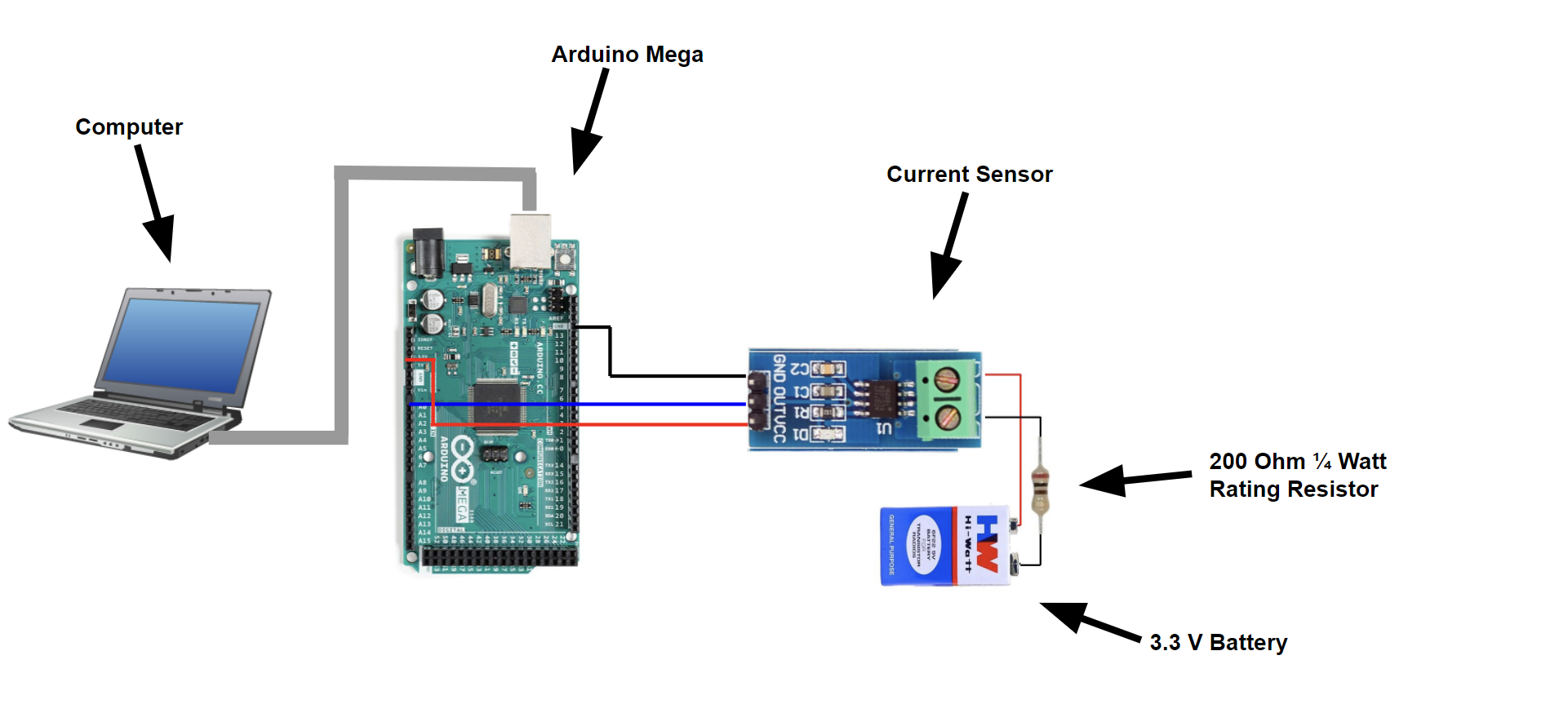 ‹#›
Magnetometer Sensor Test
Purpose: 
Verify rover will be able to know the direction and heading at all times

Risk Reduction: 
Confirms ability to navigate with direction

Equipment: 
Magnetometer, Arduino Mega, Computer, Jumper Wires, Alligator Clips
Testing Procedure Overview

Assemble Hardware
Run code
Record results for heading angle between 0°-360°
Compare results to a compass and ensure it is accurate
‹#›
Magnetometer Sensor Test
Pass Criteria 
Accuracy is within 0.1A of the real life values
Preliminary code is working

Expected Results: 
PASS: continue coding and move to sensor subsys. test
FAIL:  debug code, retest
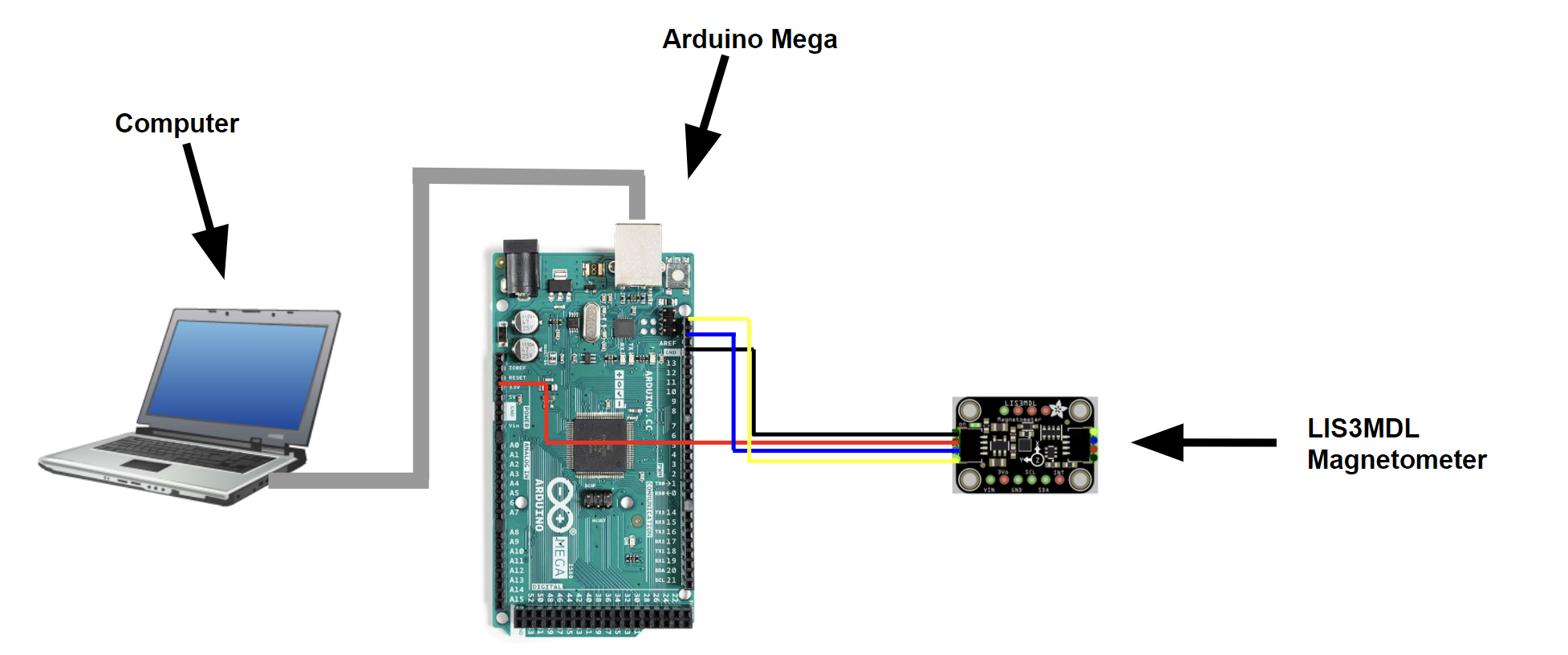 ‹#›
Battery Discharge Test
Purpose: 
Measure the amount of time it takes to discharge the battery
Provide an expected battery life of the rover, when all components are plugged in

Risk Reduction: 
Confirms ability to monitor battery life
Provides time measure for mission life of rover

Equipment: 
Voltage Sensor, Arduino Mega, 12V 50Ah LiFePO Battery, Computer, Jumper Wires, 3 Ohm 500W Resistor, Safety Glasses, Alligator Clips
Testing Procedure Overview

Assemble Hardware
Turn on the battery
Record results for recorded voltage values every five minutes
Compare results to a known LiFePO discharge graph
‹#›
Battery Discharge Test
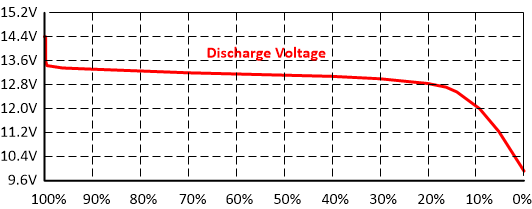 Pass Criteria 
Accurate data when compared to the model
Can create our own battery discharge graph

Expected Results: 
PASS: have a graph, move on to further tests
FAIL:  redo the test, make new graph
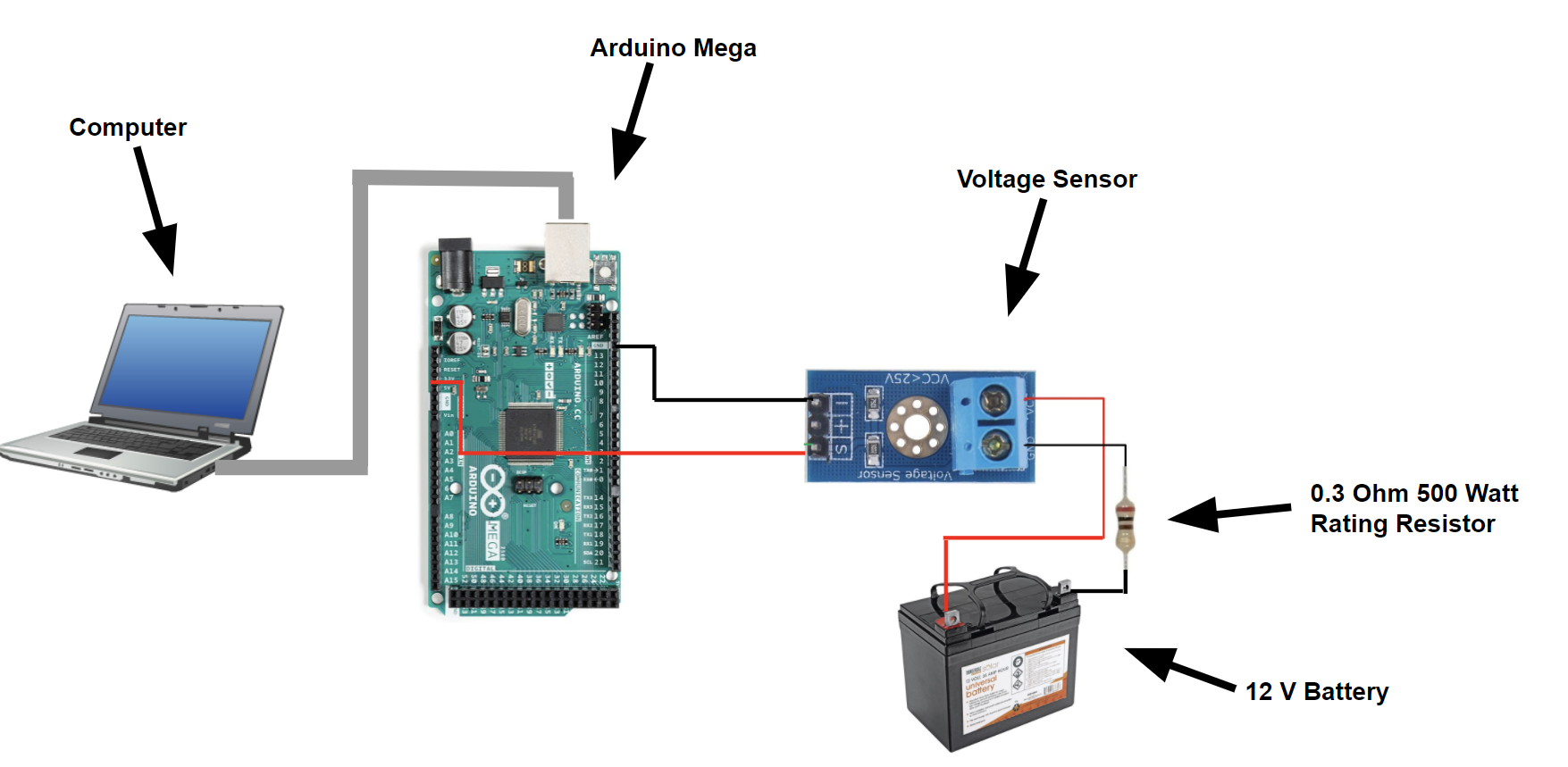 ‹#›
Motor Encoder Test
Purpose: 
Verify the motor encoders accurately read the spin rate of the motors
Verify proper integration of the motor encoders, motor drivers, and motors

Risk Reduction: 
Confirms ability to navigate and read spin rate
Confirms drive train can turn the wheels

Equipment: 
Motor Encoder, Motor, Motor Driver, Computer, Jumper Wires
Testing Procedure Overview

Assemble Hardware
Run code
Record results for voltage values for spin rate
Compare results to a multimeter
‹#›
Motor Encoder Test
Pass Criteria 
Accuracy is within 0.1V of the measured values
Preliminary code is working

Expected Results: 
PASS: continue coding and move to sensor subsys. test
FAIL:  debug code, retest
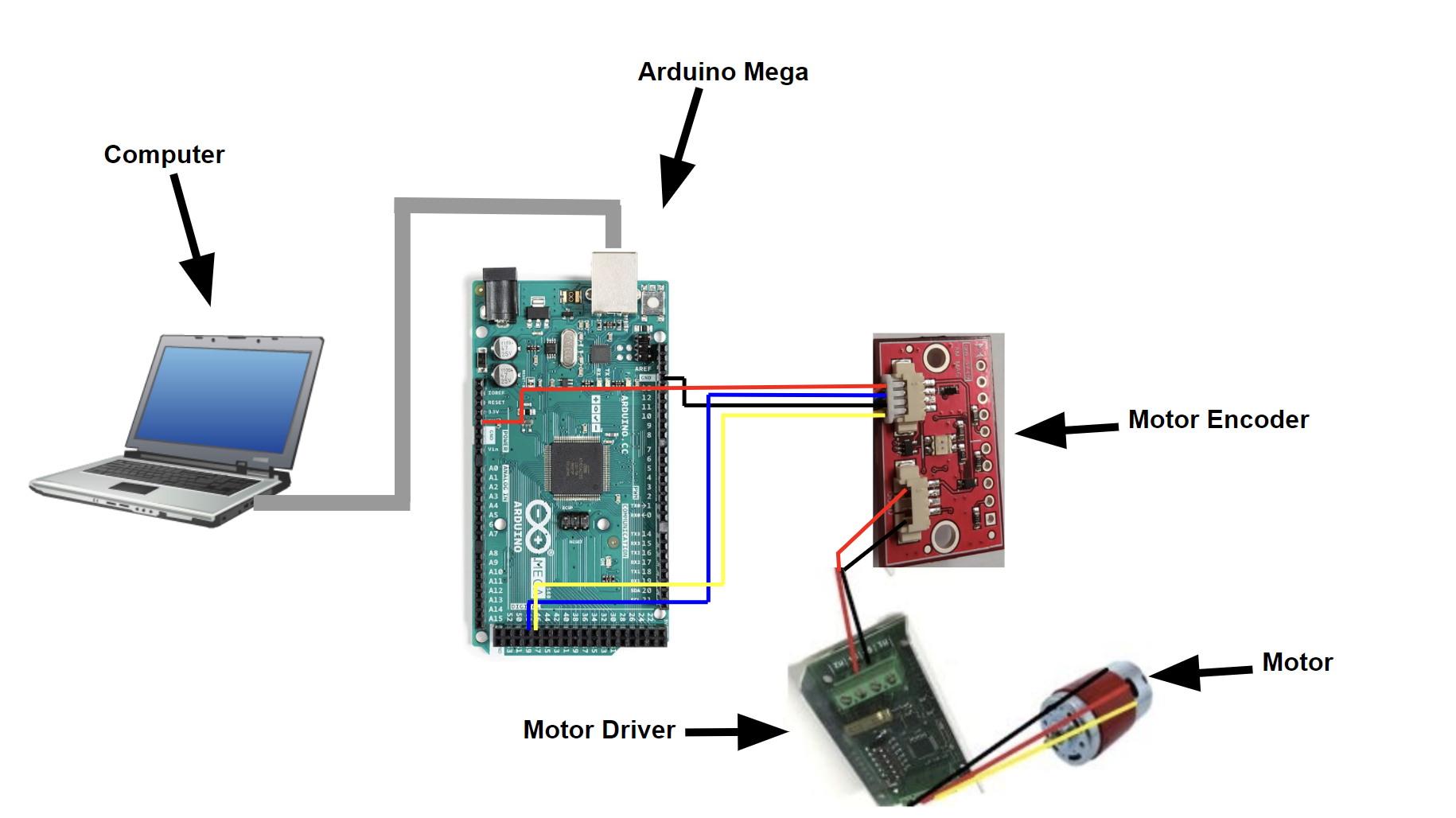 ‹#›
Computational Resource Estimation
Computation Rate

Rough Expected Rover Data Rate: 10.3 Mbps

Ubuntu Server RAM consumption worst case is 2GB

Raspberry Pi has 4GB of RAM giving us about 2GB of margin at any given time. 

Using a 32GB SD card for storage
OS: 1.75GB
 Software Packages: 2GB
* As of now camera data is being sent straight across the network and won’t be processed by the Raspberry Pi
‹#›
Communications & Data Main Hardware
‹#›
Communications & Data Sensors
‹#›
Satisfaction: Communications
Estimation of Data Rate for Rover

Engineer from Lunar Outpost
Most rover applications camera accounted for 85% of total data. 

Used 7 Mbps as 85% of rover data
Typical amount for 1080p @ 30fps

Built in a margin of 25%
Total expected data: 10.3 Mbps

Equipment is more than capable of handling this data rate so addition analysis was done assuming 20 Mbps.
‹#›
Communications Link Latency
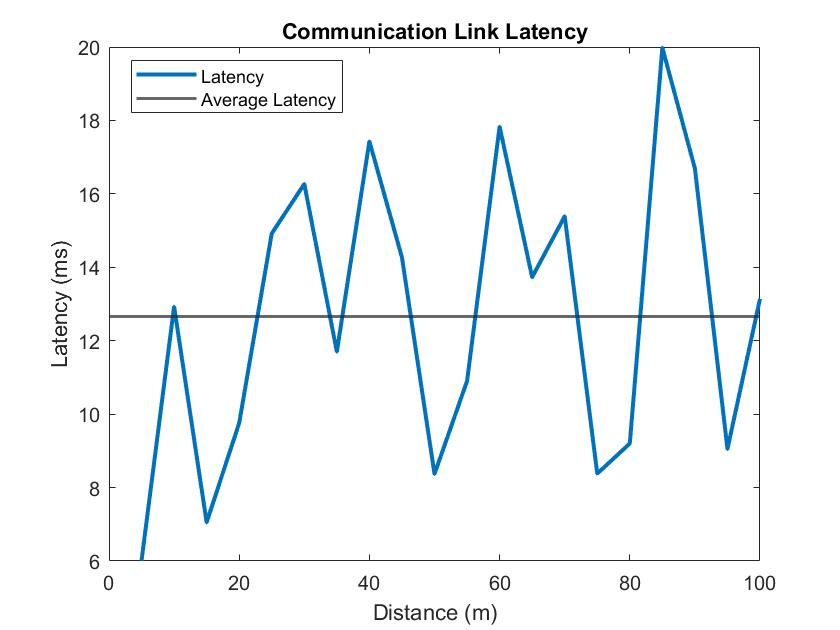 ‹#›
Loss of Communications Algorithm
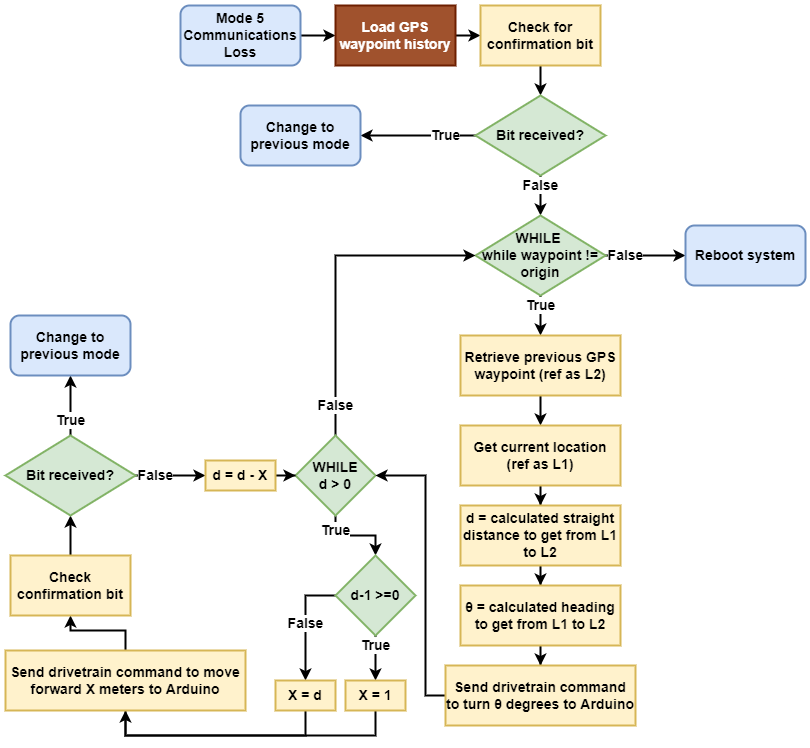 ‹#›
Robotic Arm Joint & Position Definition
Specs
5 DOF robotic arm
2 XM-430 servos
3 XL-430 servos
Weight: 1.9 kg
Reach: 550 mm
360 deg turn capability
Pre-assembled
Built in ROS software
Maximum payload: 0.43 kg
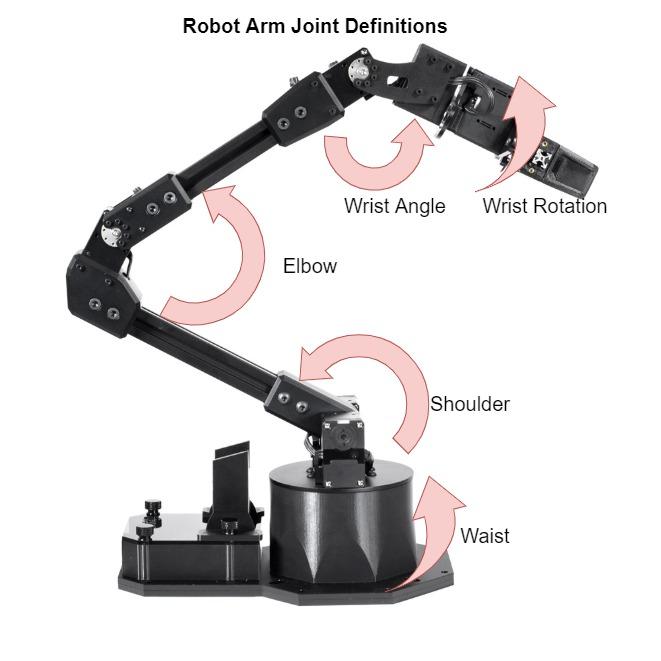 ‹#›
Electronics Functional Block Diagram
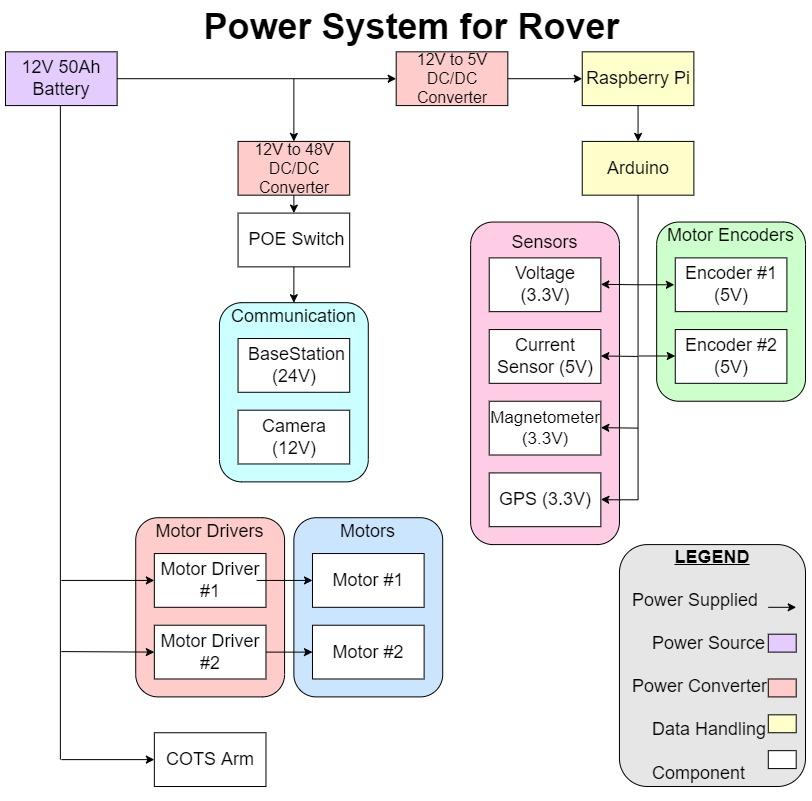 USB-A to USB-C
         (Serial)
TCP
Digital
Analog
I2C
SPI
USB-A to Micro-USB (Serial)
‹#›
Electronics Pin Assignment
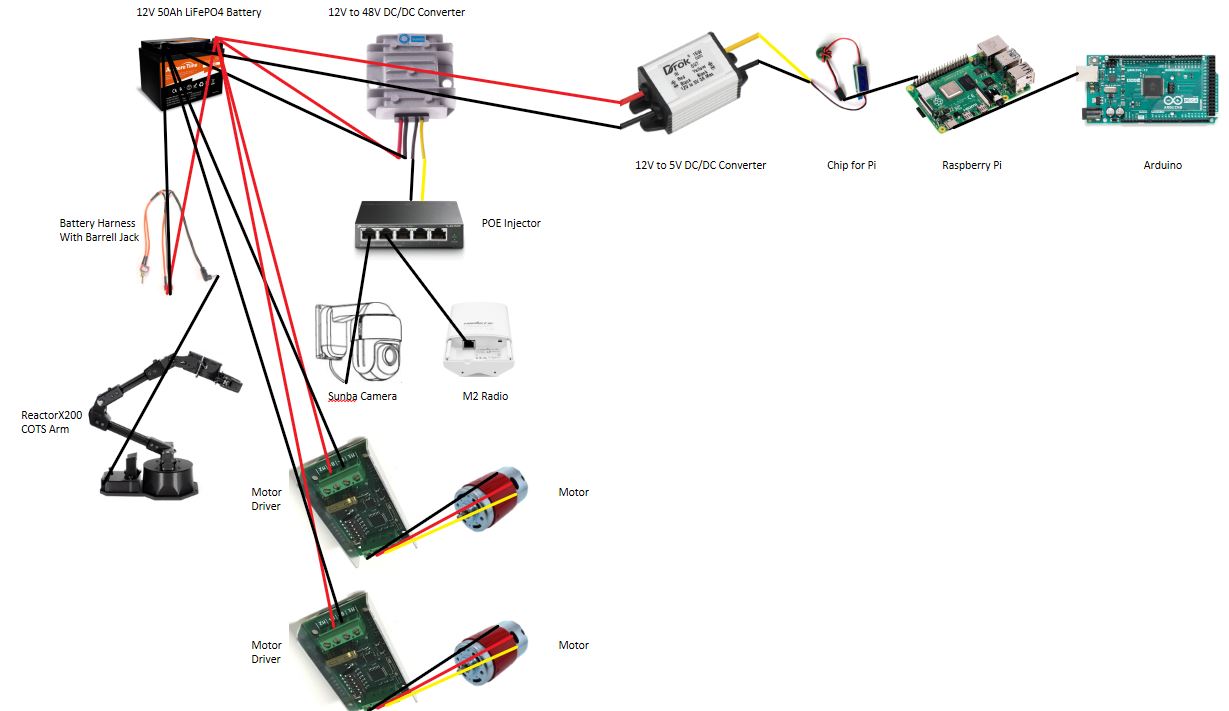 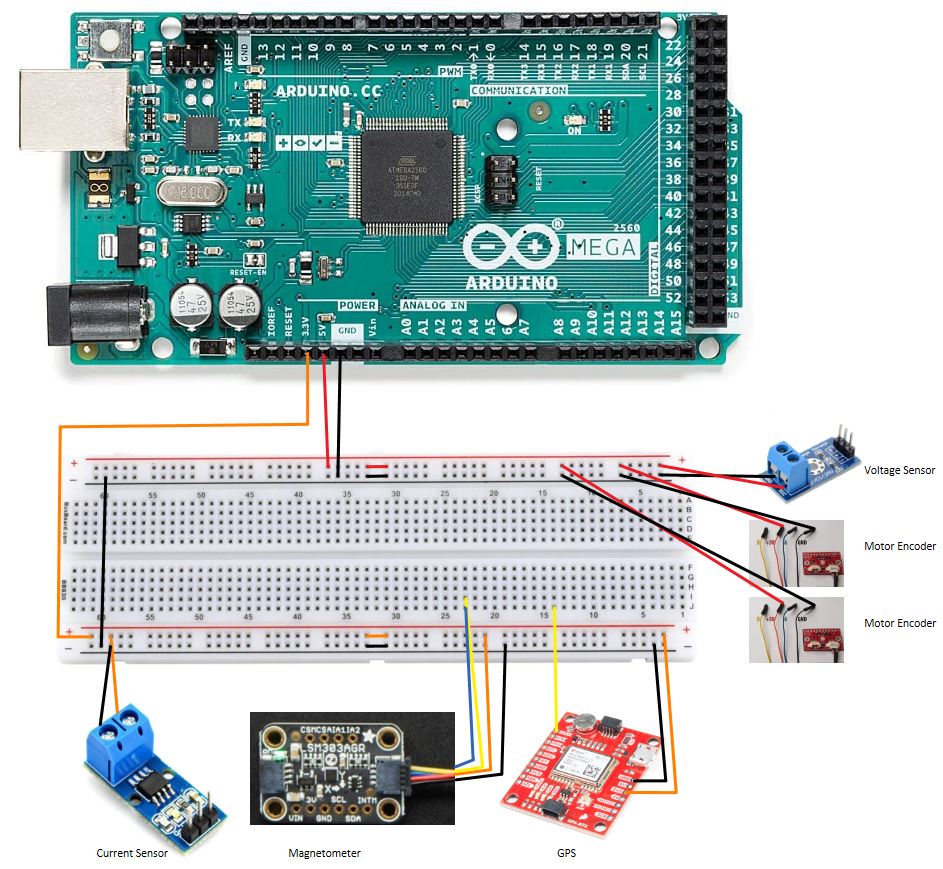 ‹#›
Power Budget
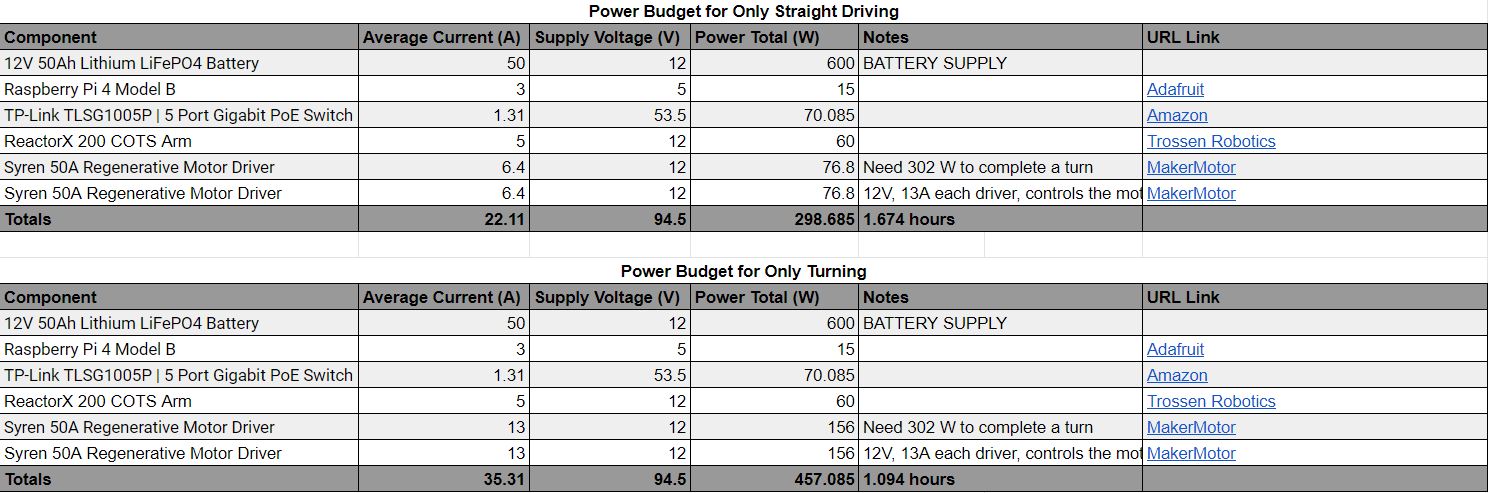 ‹#›
Budget
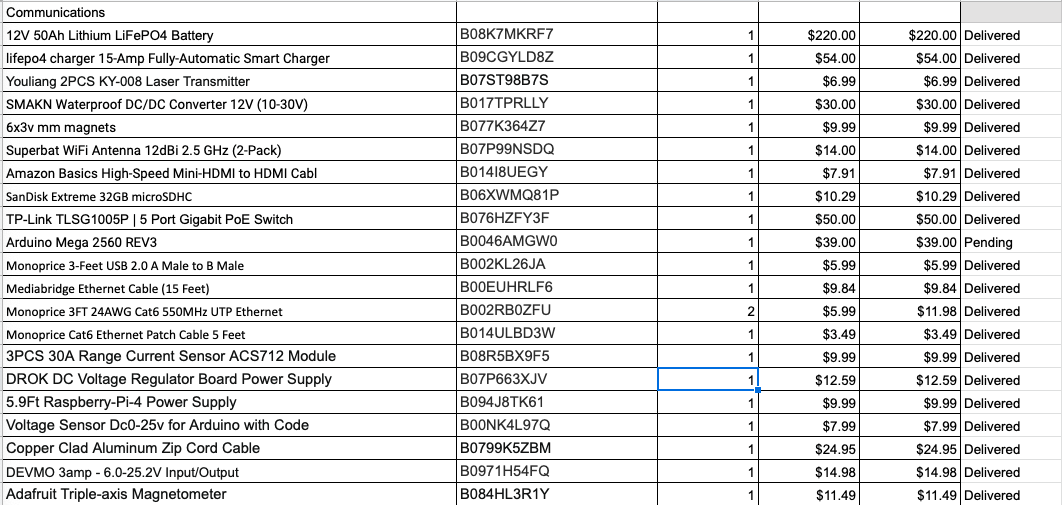 ‹#›
Budget
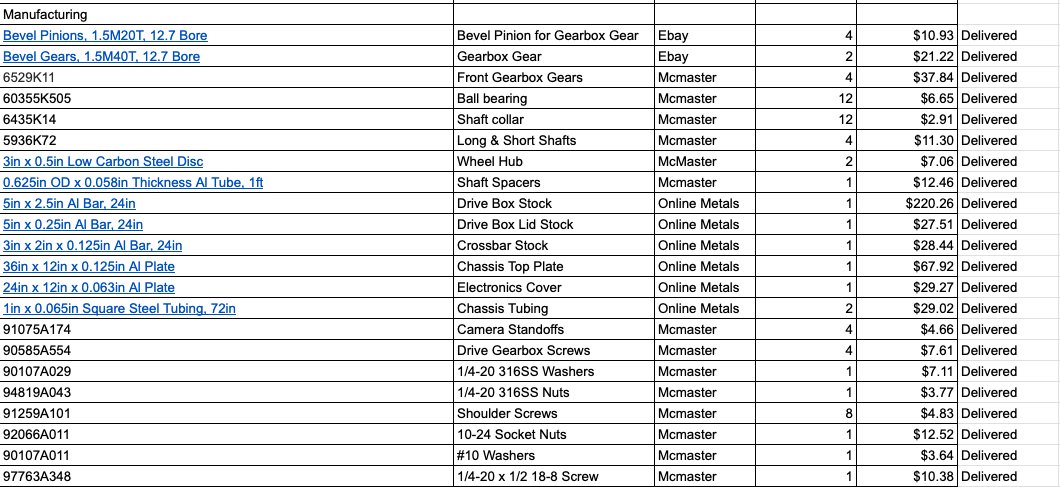 ‹#›
Budget
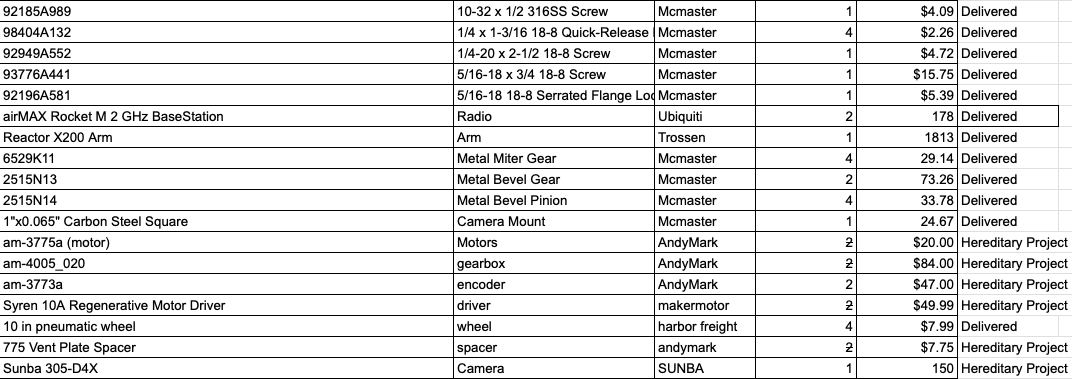 ‹#›